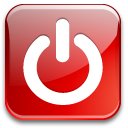 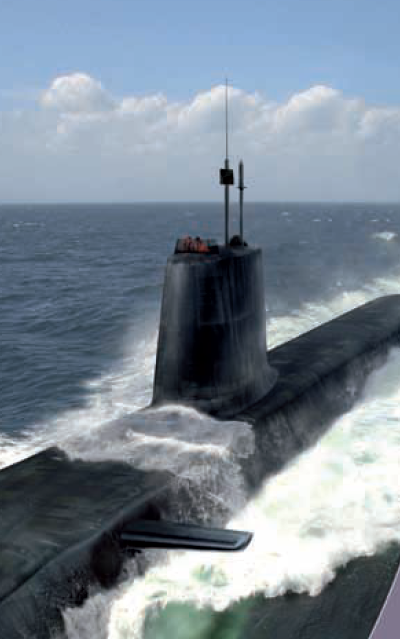 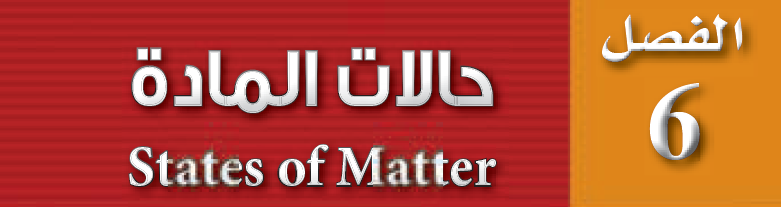 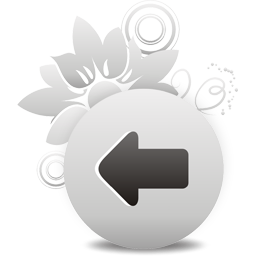 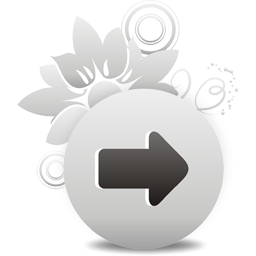 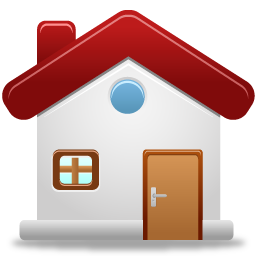 الرئيسية
التالي
السابق
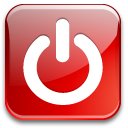 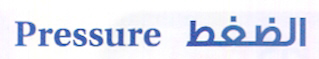 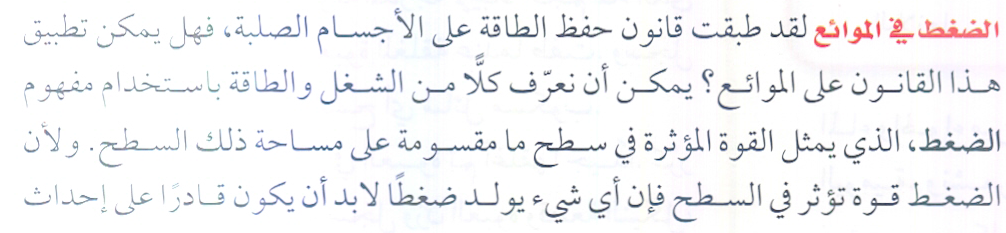 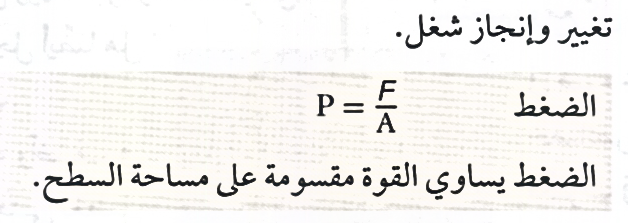 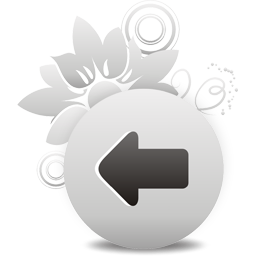 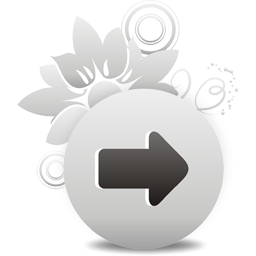 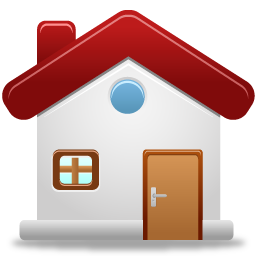 الرئيسية
التالي
السابق
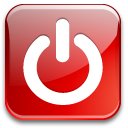 صفحة  177
مسائل تدريبية
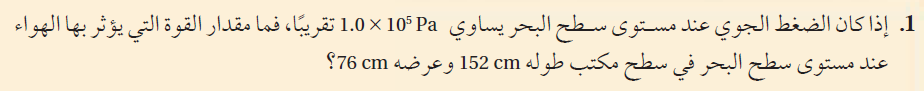 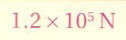 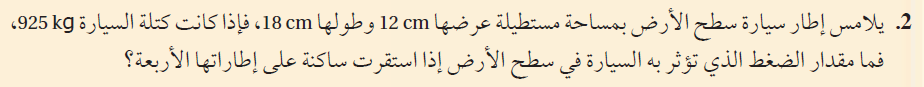 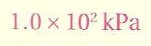 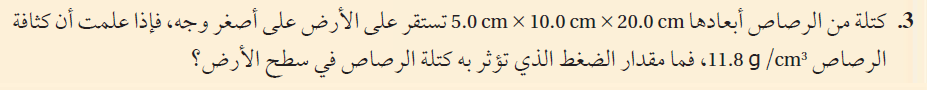 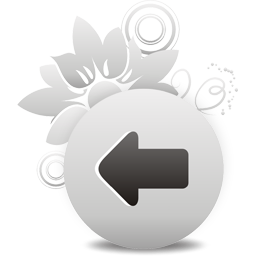 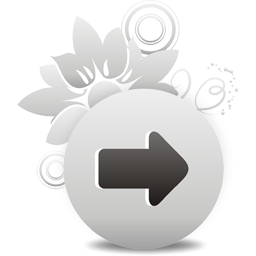 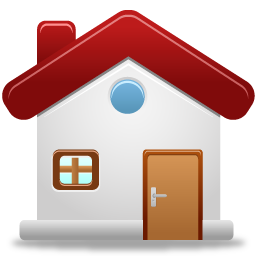 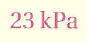 الرئيسية
التالي
السابق
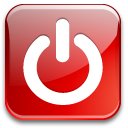 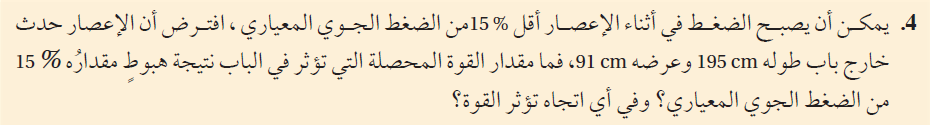 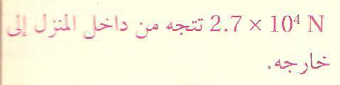 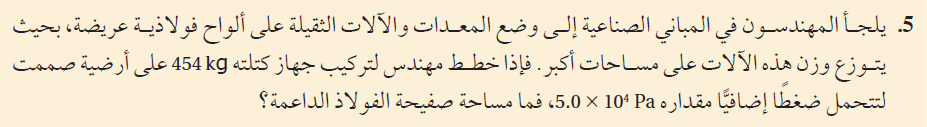 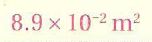 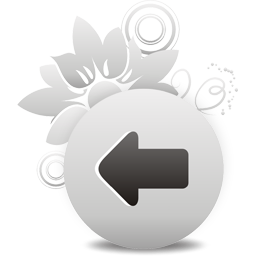 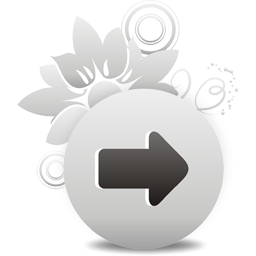 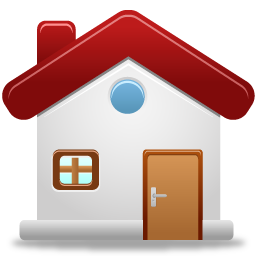 الرئيسية
التالي
السابق
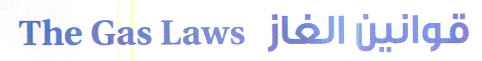 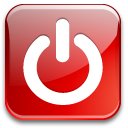 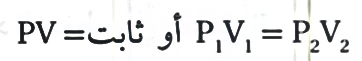 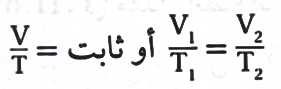 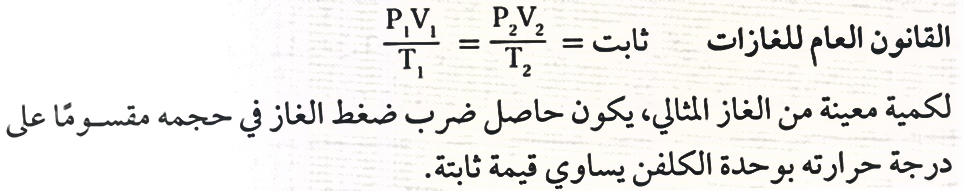 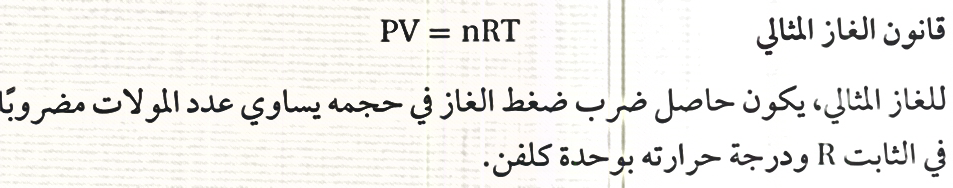 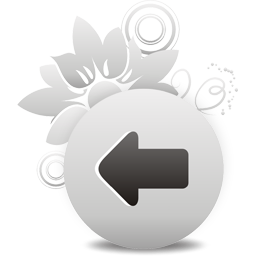 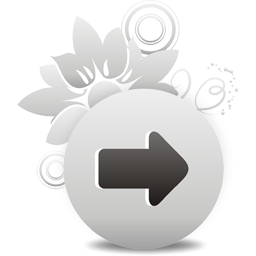 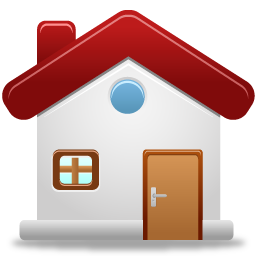 الرئيسية
التالي
السابق
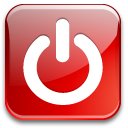 صفحة  181
مسائل تدريبية
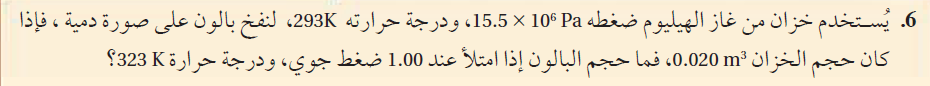 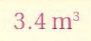 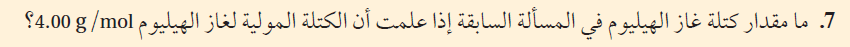 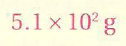 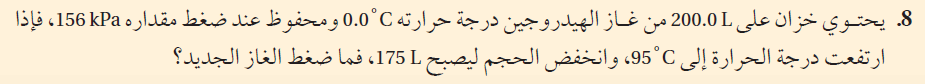 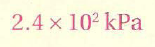 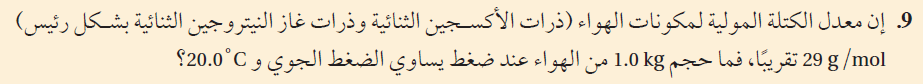 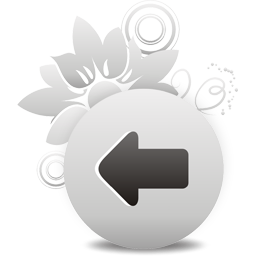 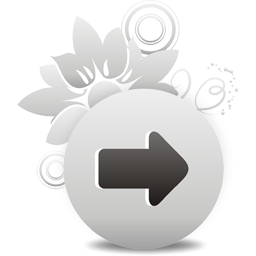 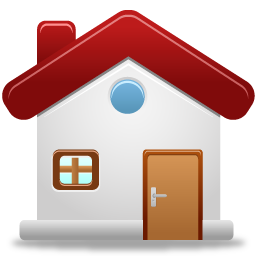 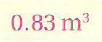 الرئيسية
التالي
السابق
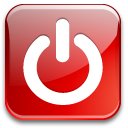 صفحة  183
مراجعة
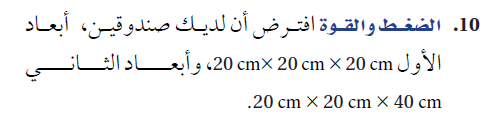 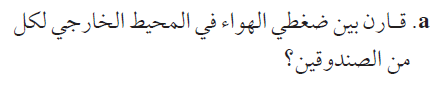 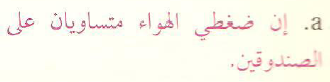 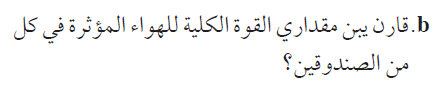 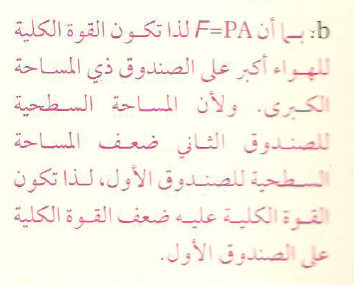 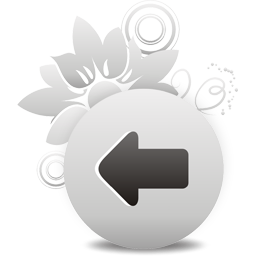 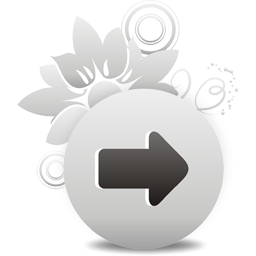 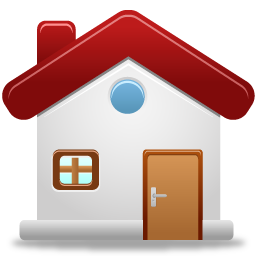 الرئيسية
التالي
السابق
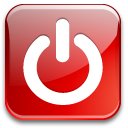 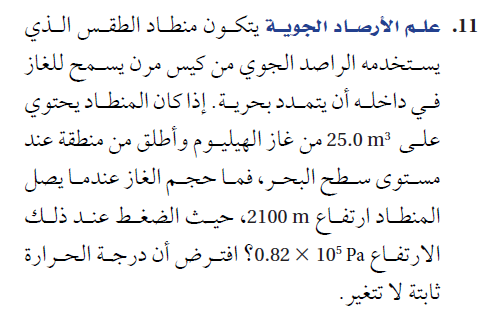 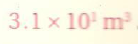 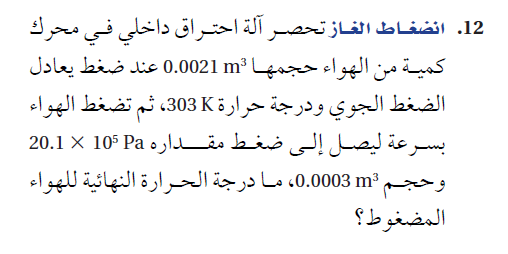 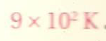 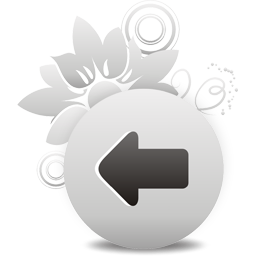 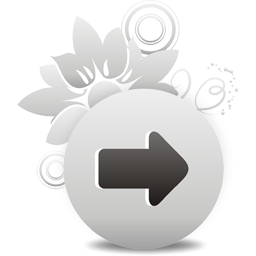 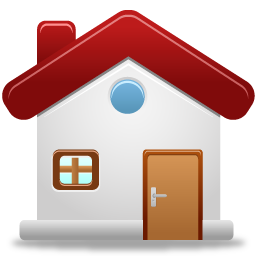 الرئيسية
التالي
السابق
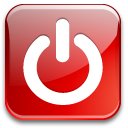 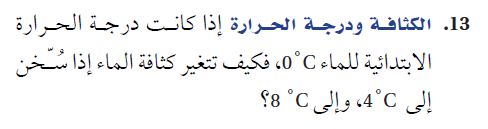 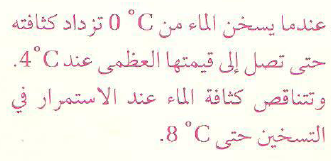 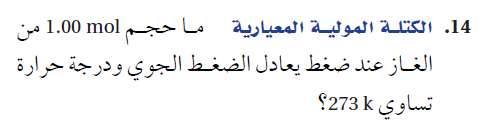 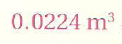 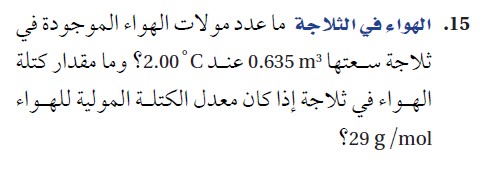 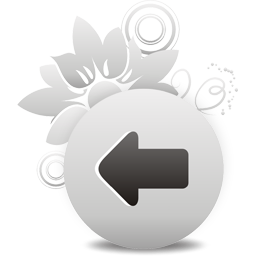 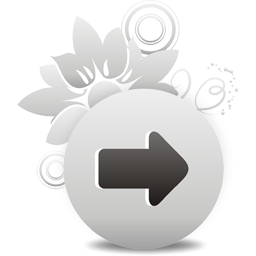 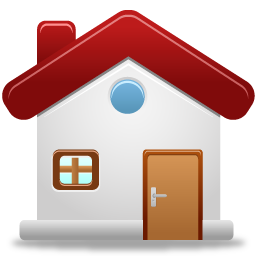 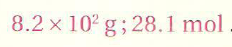 الرئيسية
التالي
السابق
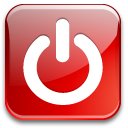 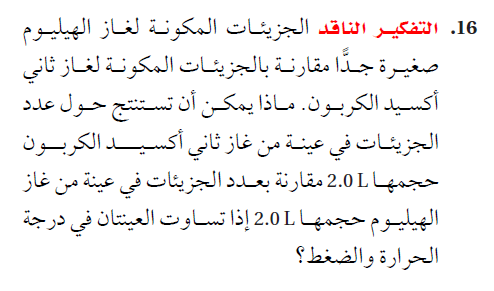 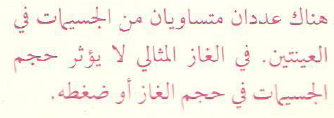 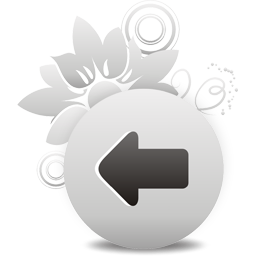 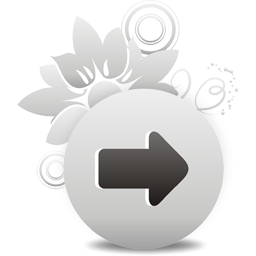 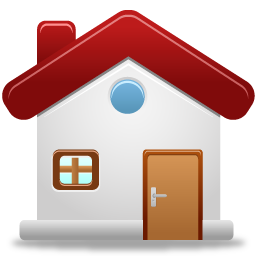 الرئيسية
التالي
السابق
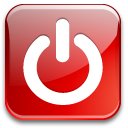 القوى داخل السوائل
قوى التماسك وقوي التلاصق
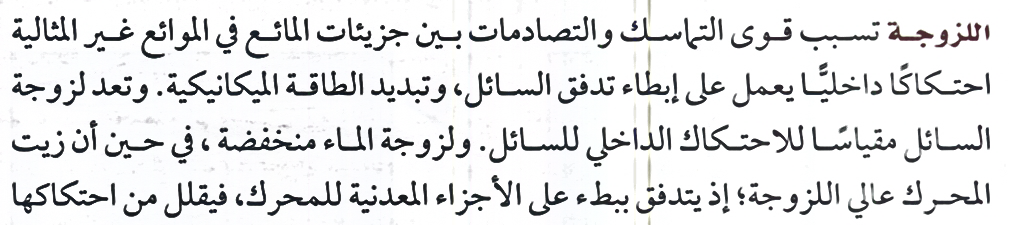 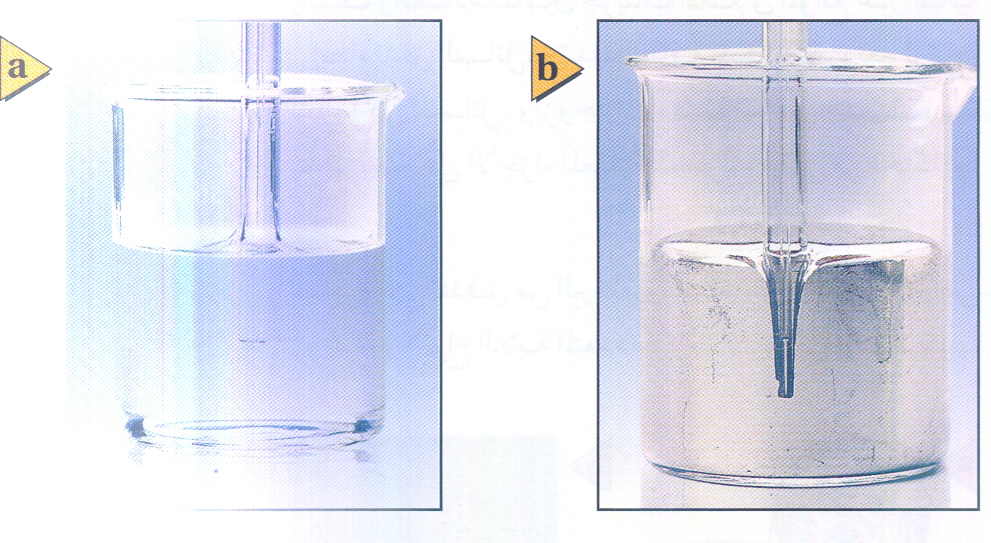 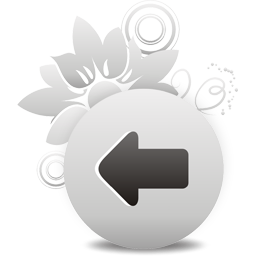 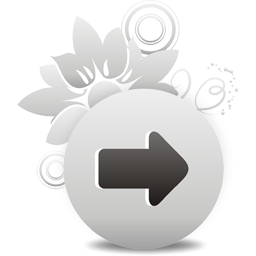 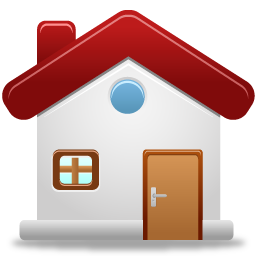 الرئيسية
التالي
السابق
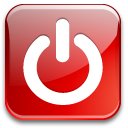 صفحة  187
مراجعة
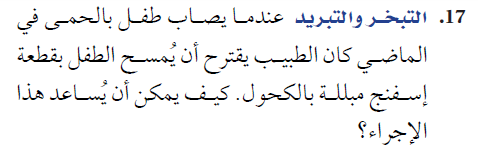 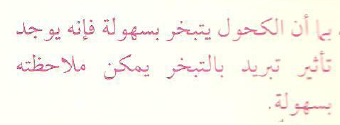 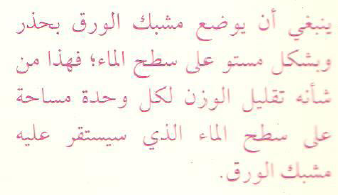 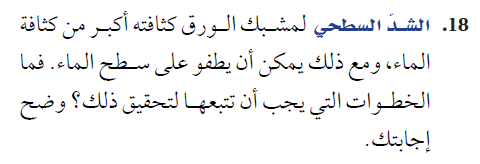 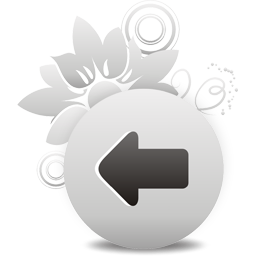 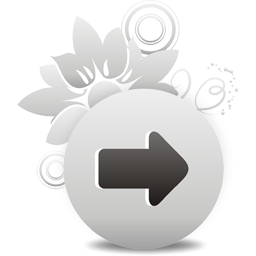 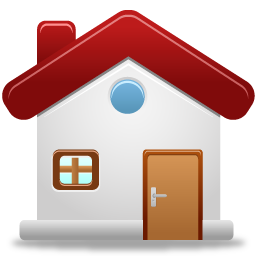 الرئيسية
التالي
السابق
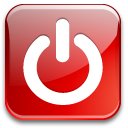 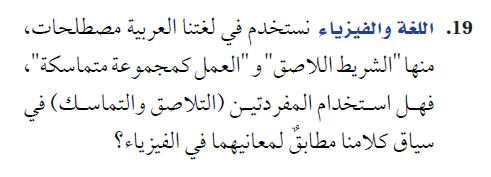 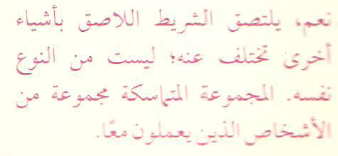 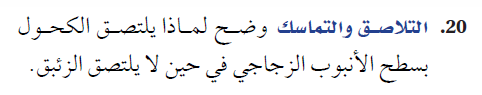 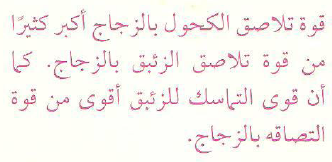 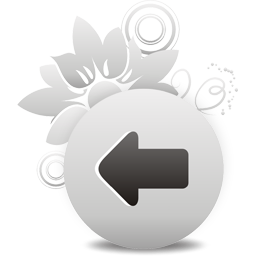 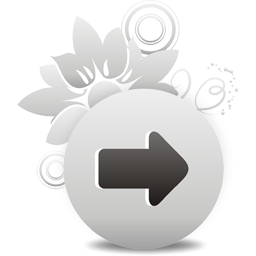 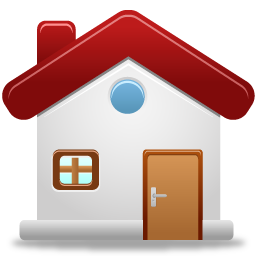 الرئيسية
التالي
السابق
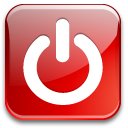 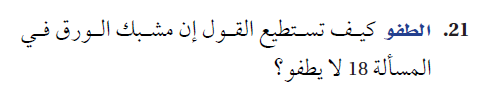 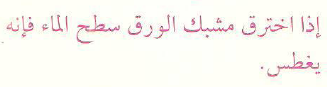 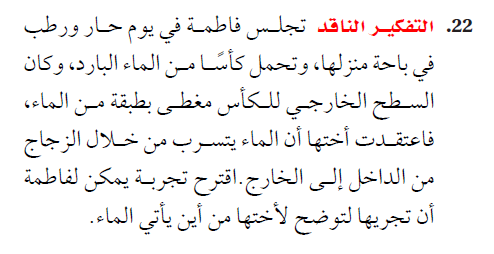 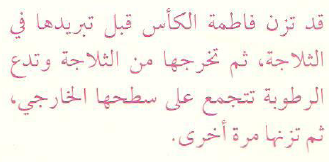 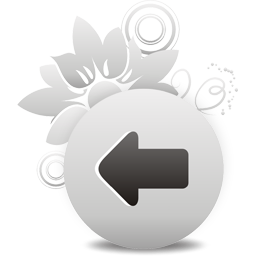 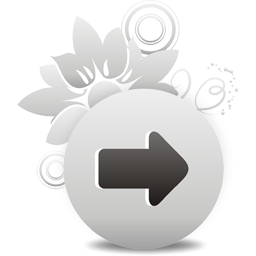 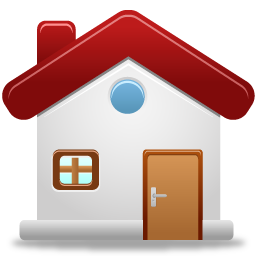 الرئيسية
التالي
السابق
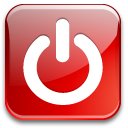 الموائع الساكنة
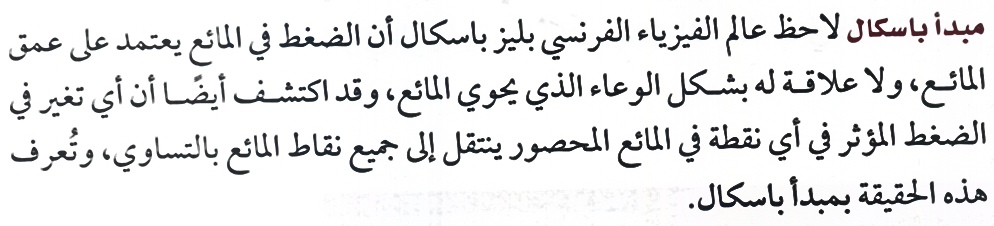 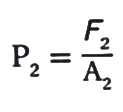 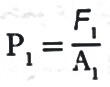 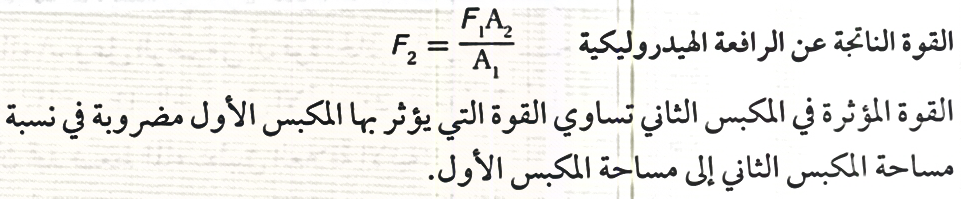 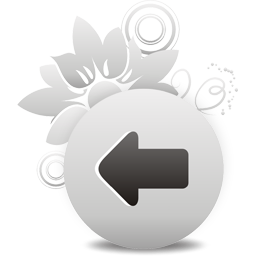 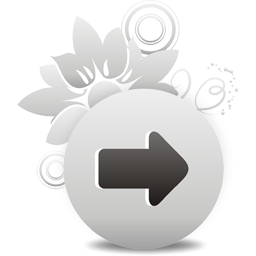 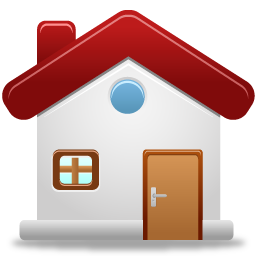 الرئيسية
التالي
السابق
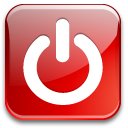 صفحة  189
مسائل تدريبية
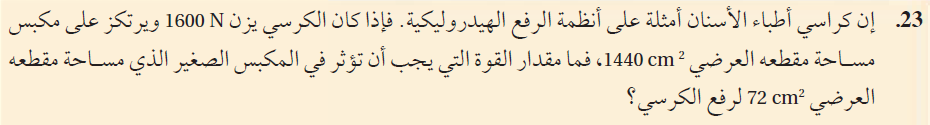 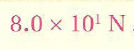 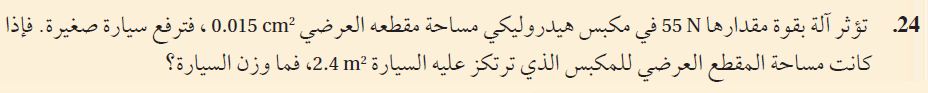 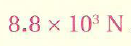 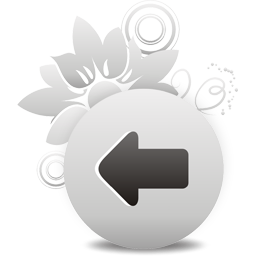 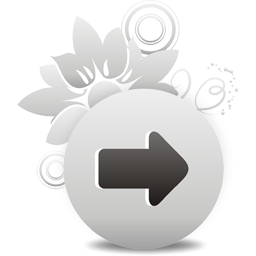 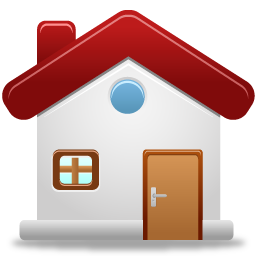 الرئيسية
التالي
السابق
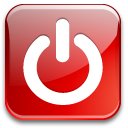 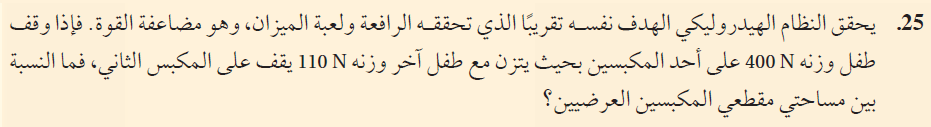 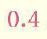 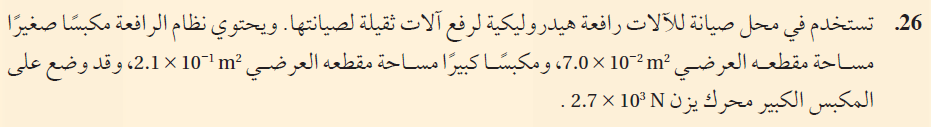 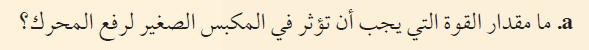 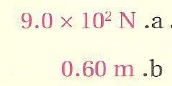 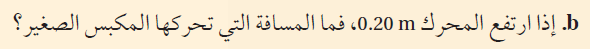 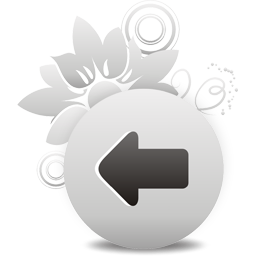 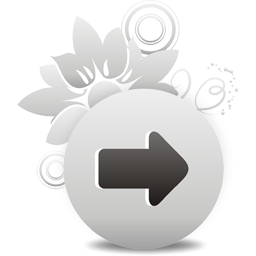 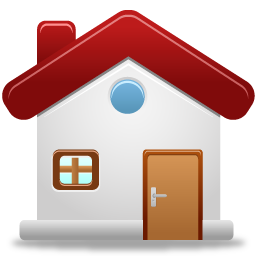 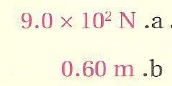 الرئيسية
التالي
السابق
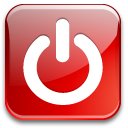 السباحة تحت الضغط
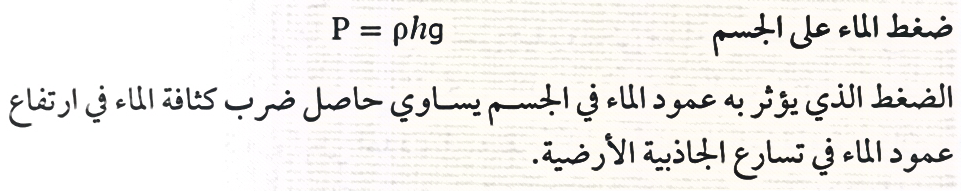 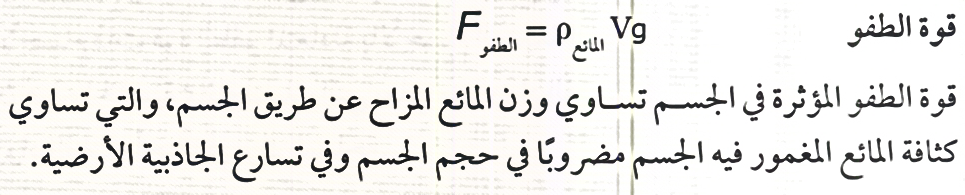 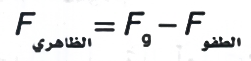 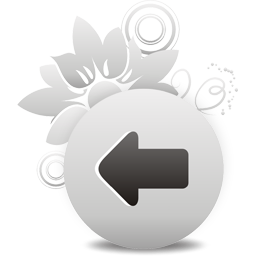 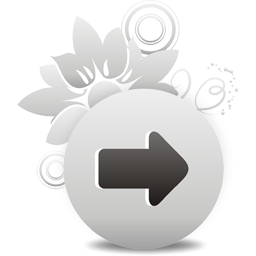 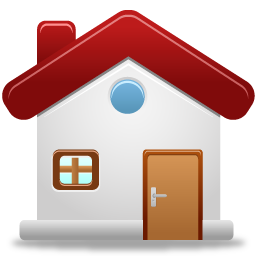 الرئيسية
التالي
السابق
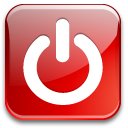 صفحة  194
مسائل تدريبية
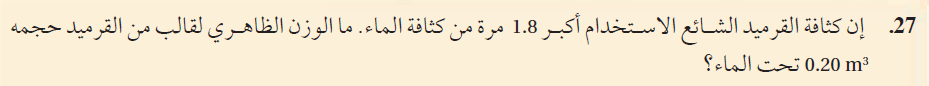 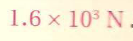 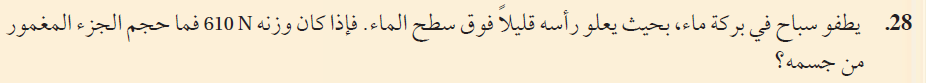 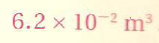 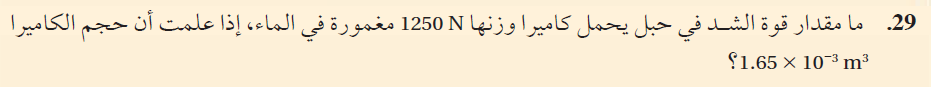 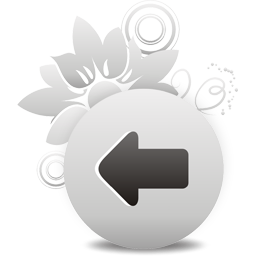 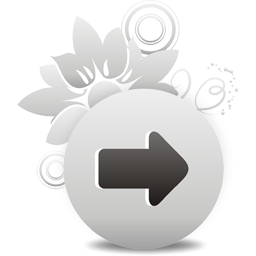 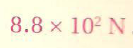 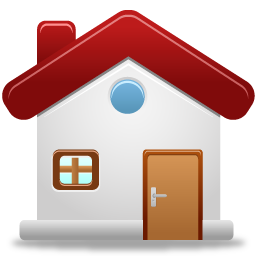 الرئيسية
التالي
السابق
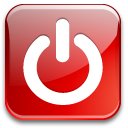 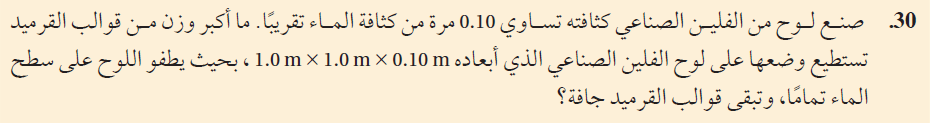 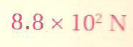 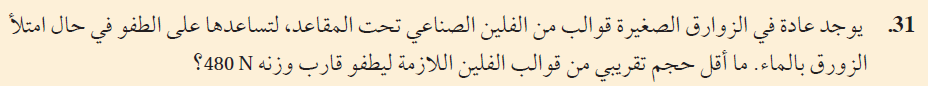 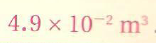 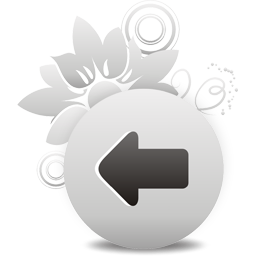 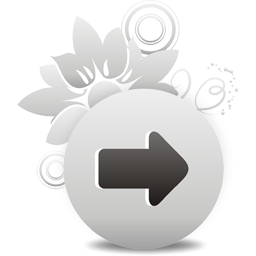 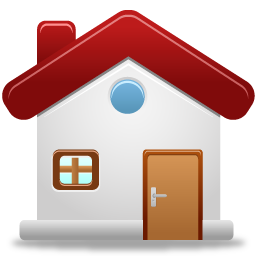 الرئيسية
التالي
السابق
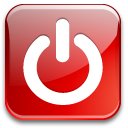 صفحة  197
مراجعة
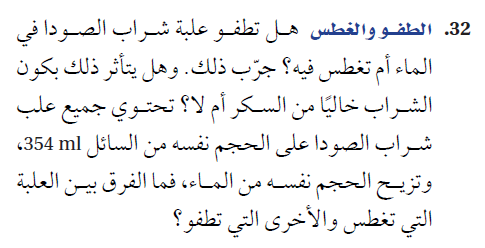 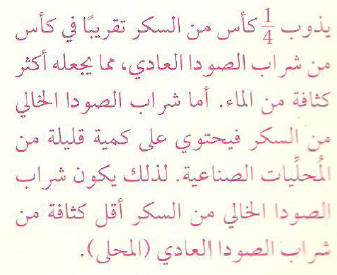 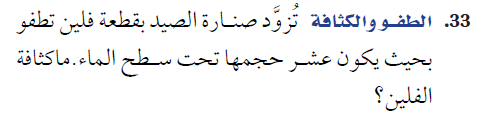 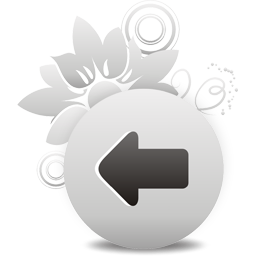 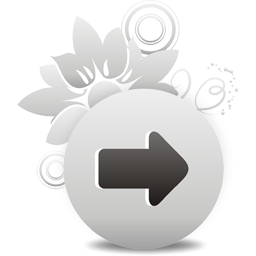 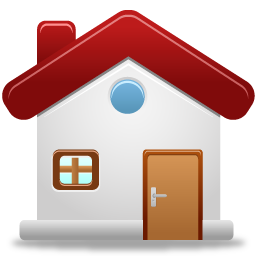 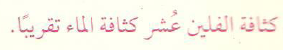 الرئيسية
التالي
السابق
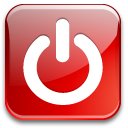 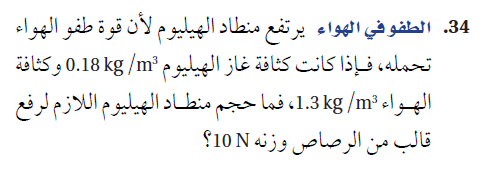 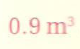 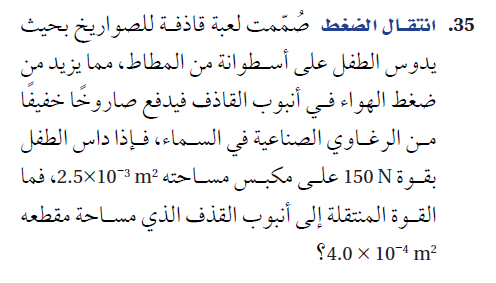 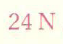 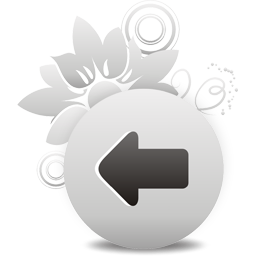 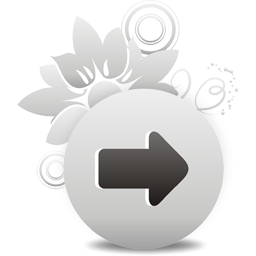 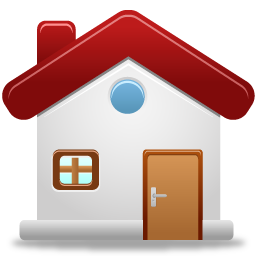 الرئيسية
التالي
السابق
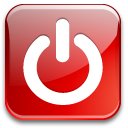 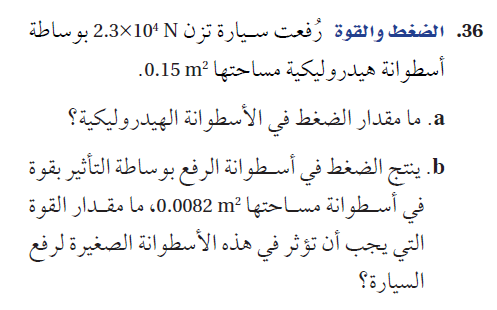 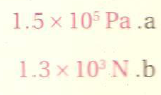 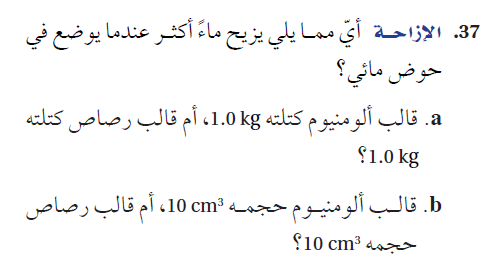 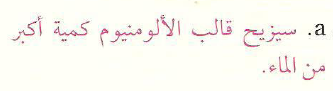 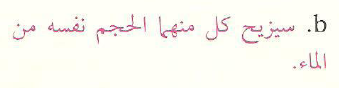 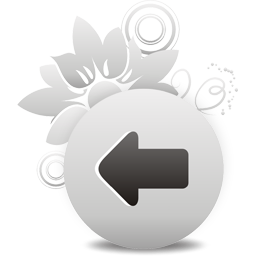 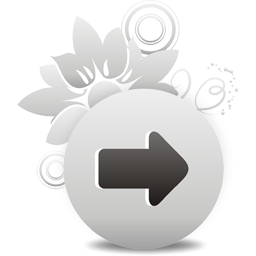 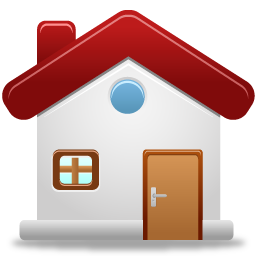 الرئيسية
التالي
السابق
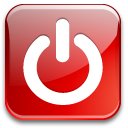 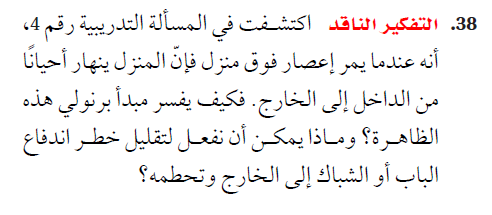 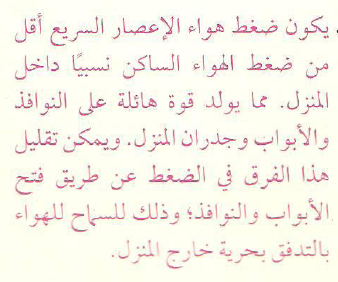 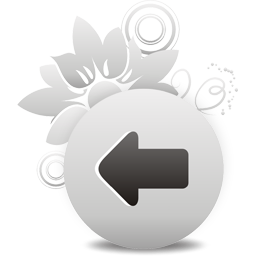 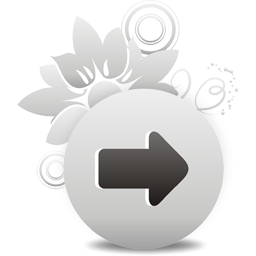 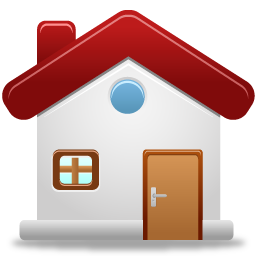 الرئيسية
التالي
السابق
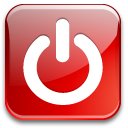 صفحة  203
مسائل تدريبية
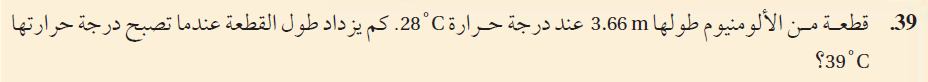 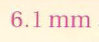 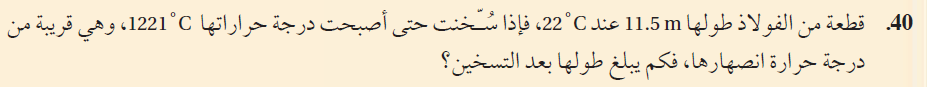 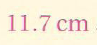 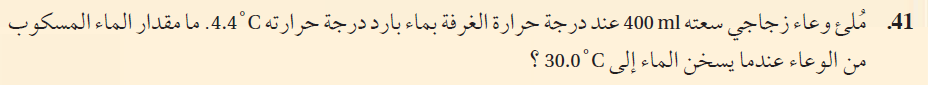 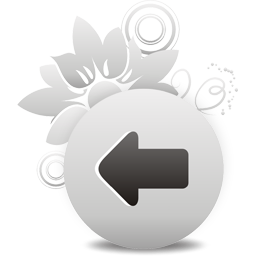 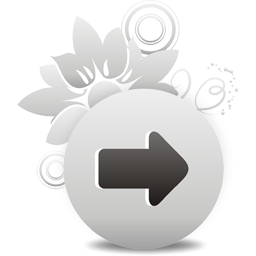 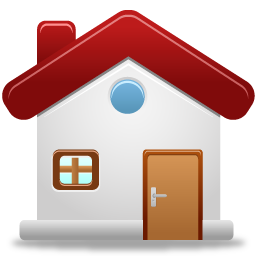 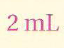 الرئيسية
التالي
السابق
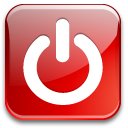 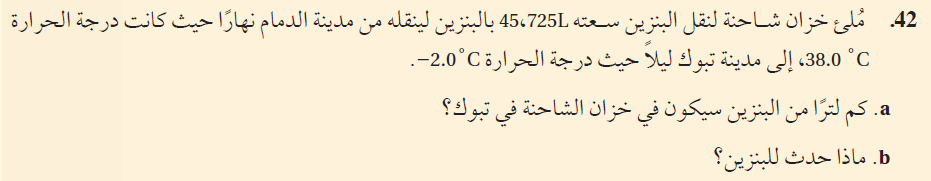 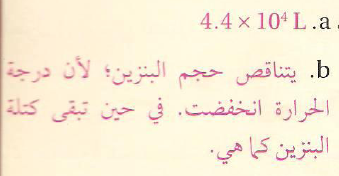 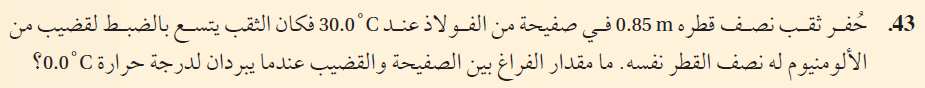 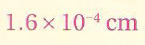 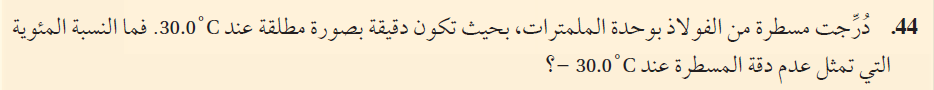 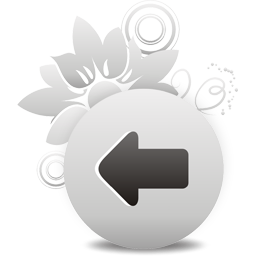 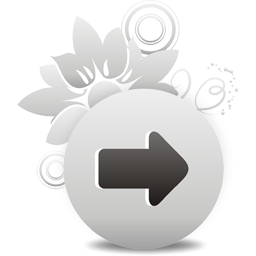 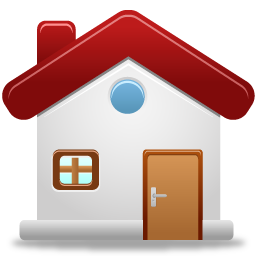 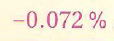 الرئيسية
التالي
السابق
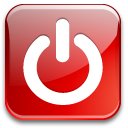 صفحة  205
مراجعة
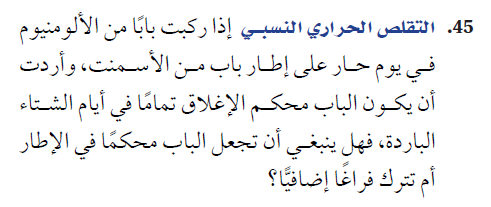 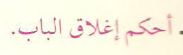 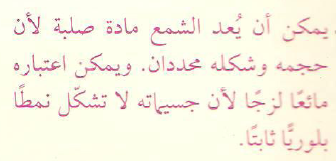 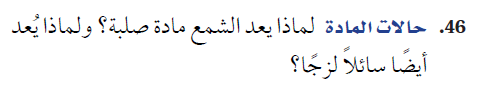 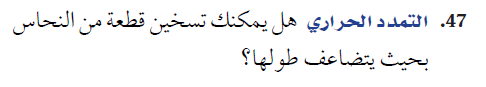 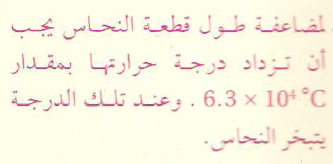 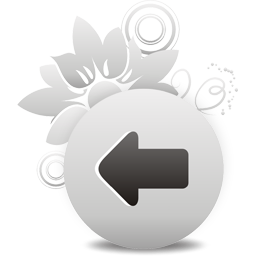 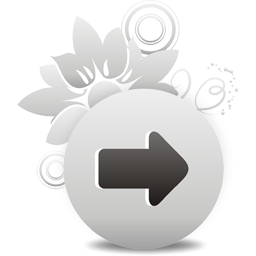 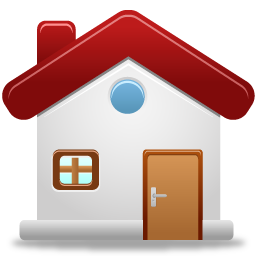 الرئيسية
التالي
السابق
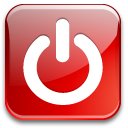 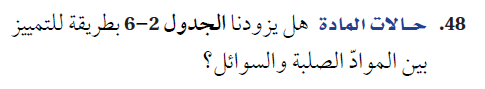 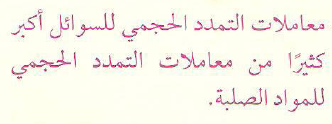 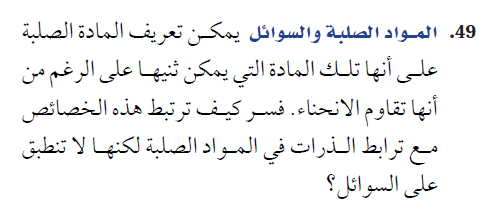 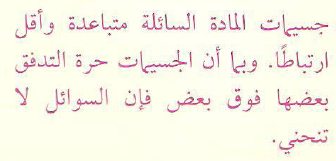 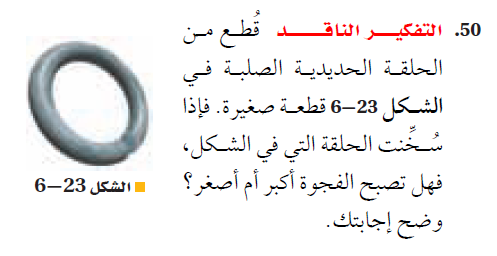 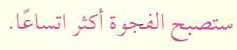 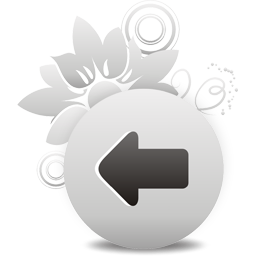 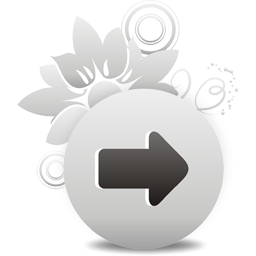 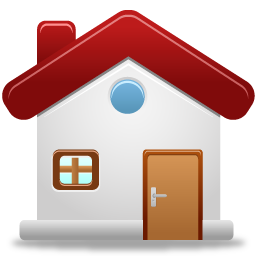 الرئيسية
التالي
السابق
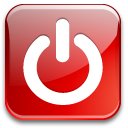 صفحة  210
التقويم
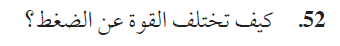 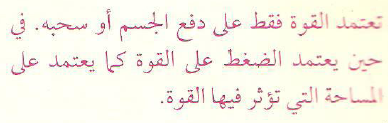 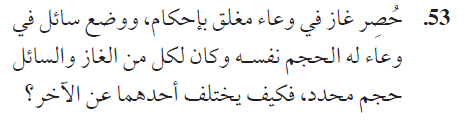 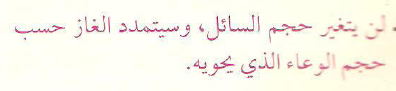 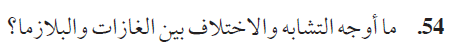 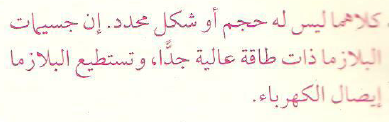 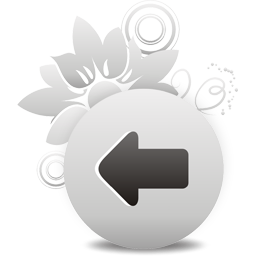 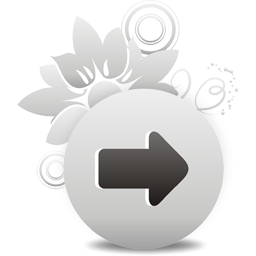 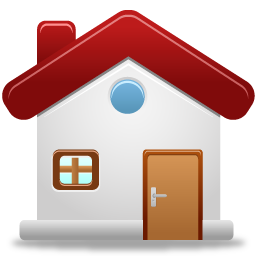 الرئيسية
التالي
السابق
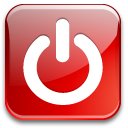 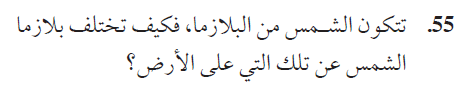 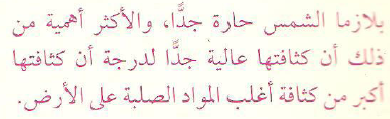 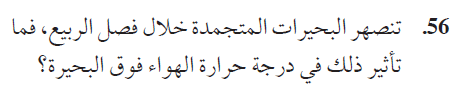 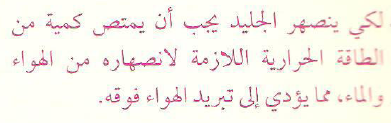 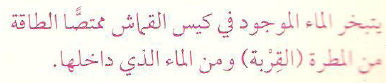 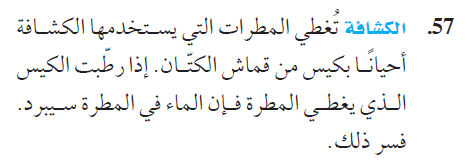 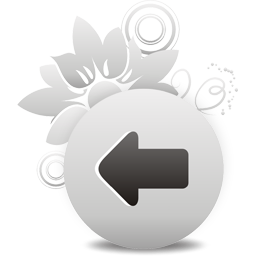 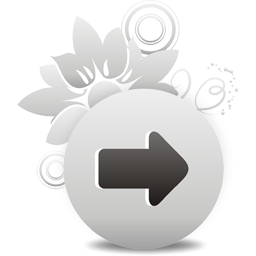 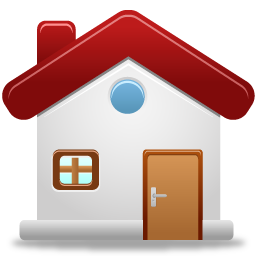 الرئيسية
التالي
السابق
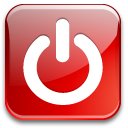 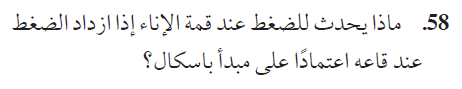 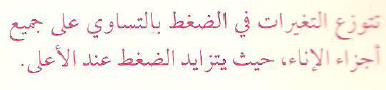 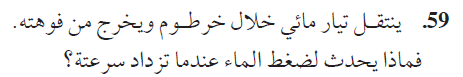 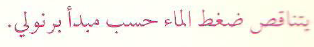 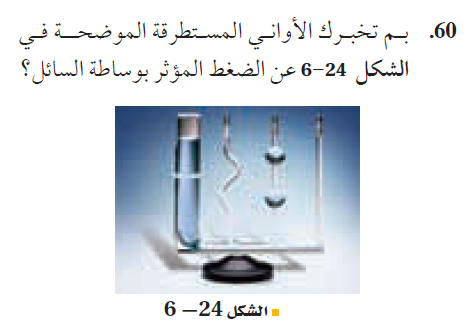 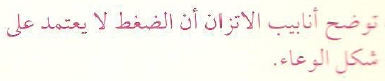 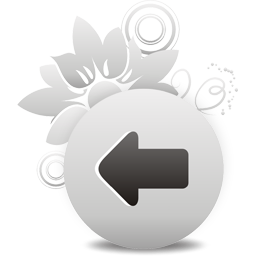 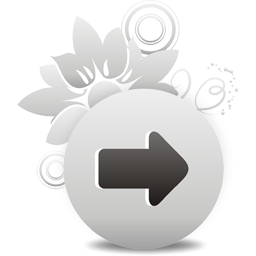 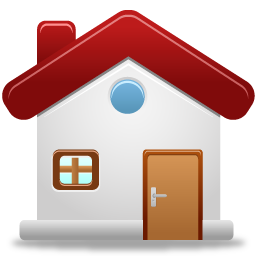 الرئيسية
التالي
السابق
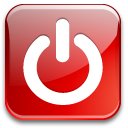 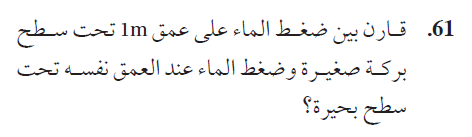 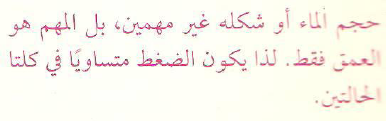 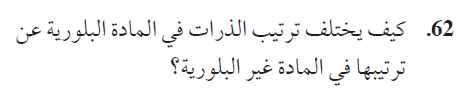 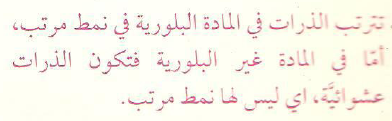 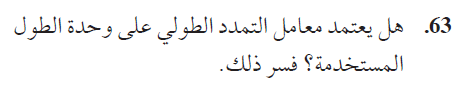 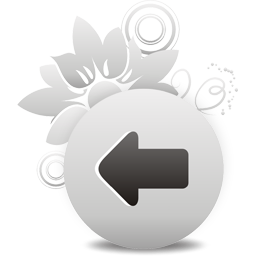 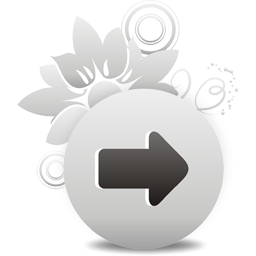 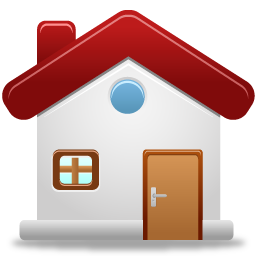 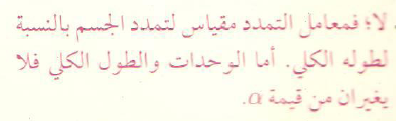 الرئيسية
التالي
السابق
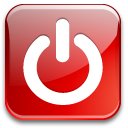 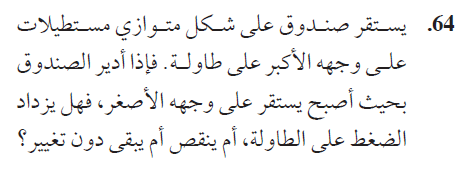 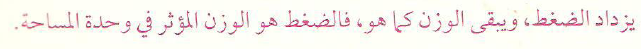 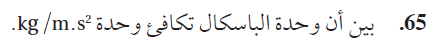 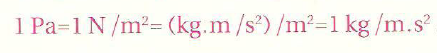 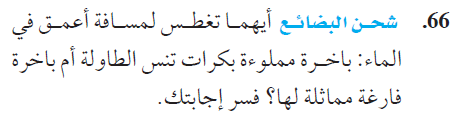 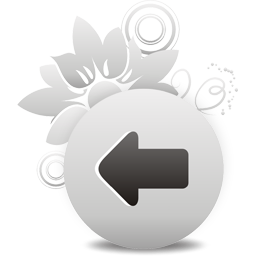 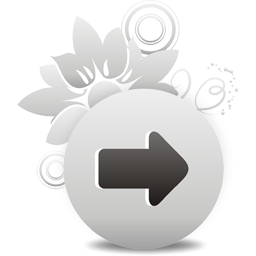 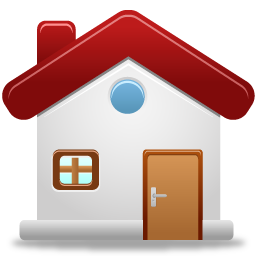 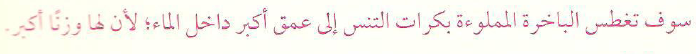 الرئيسية
التالي
السابق
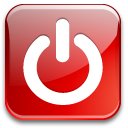 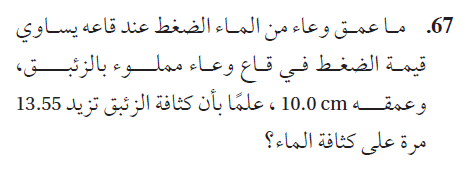 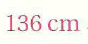 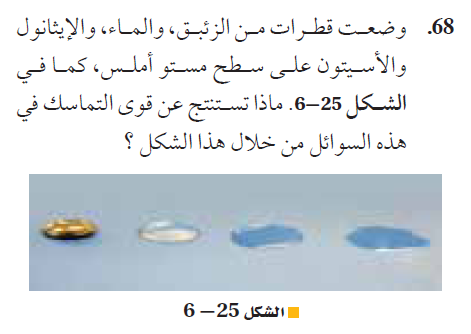 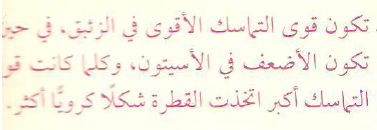 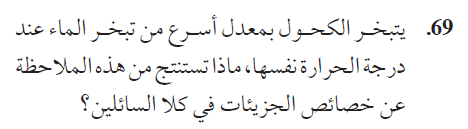 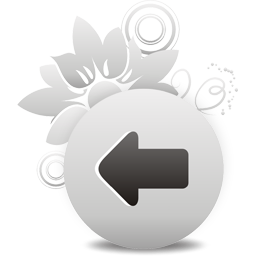 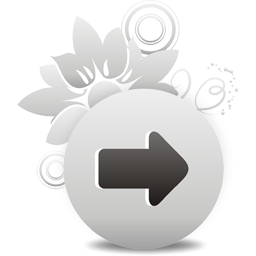 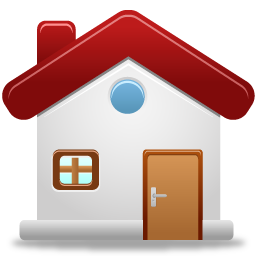 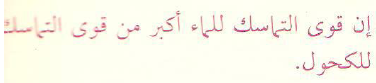 الرئيسية
التالي
السابق
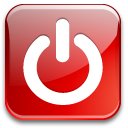 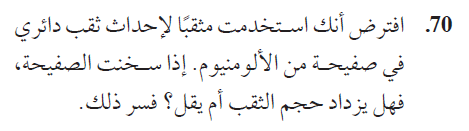 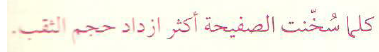 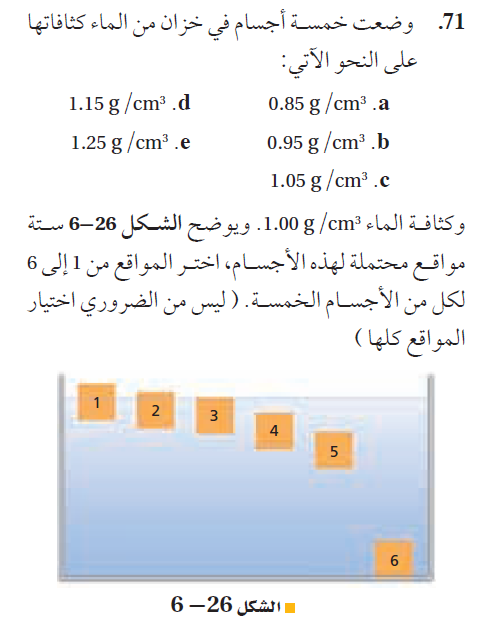 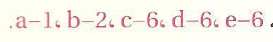 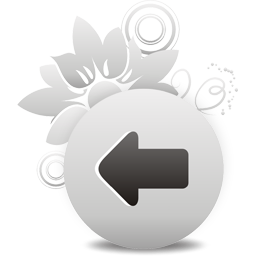 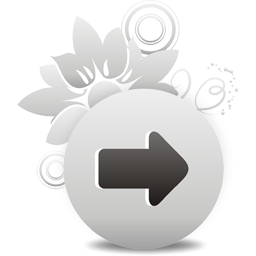 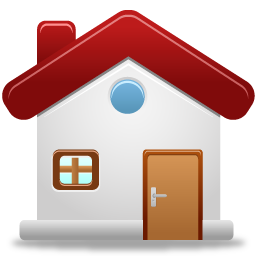 الرئيسية
التالي
السابق
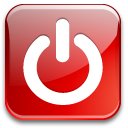 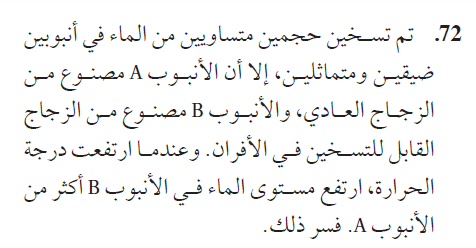 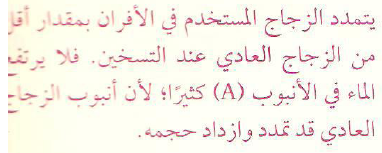 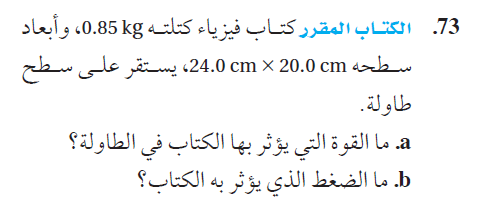 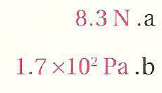 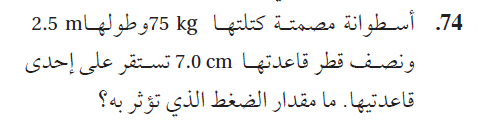 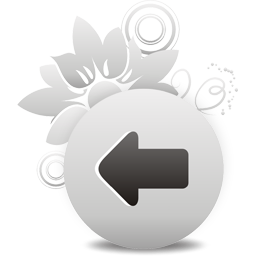 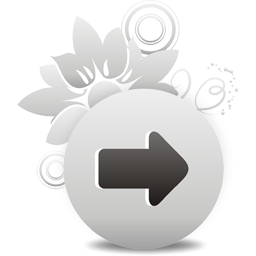 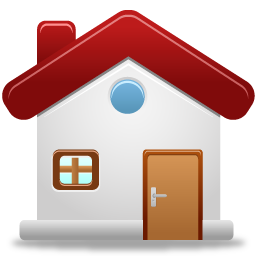 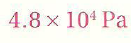 الرئيسية
التالي
السابق
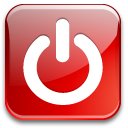 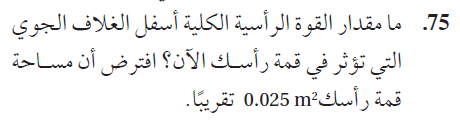 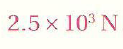 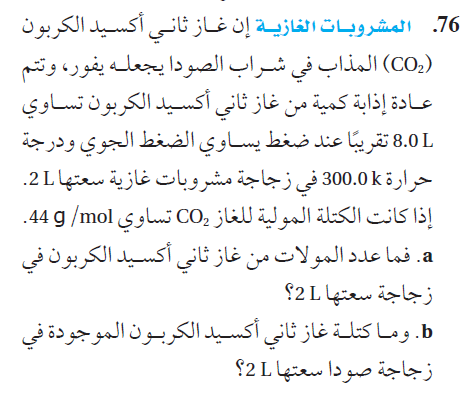 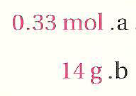 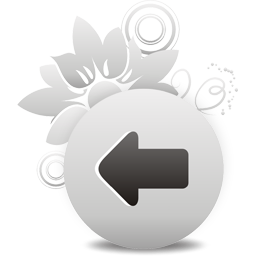 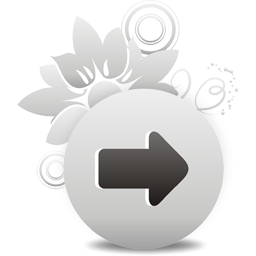 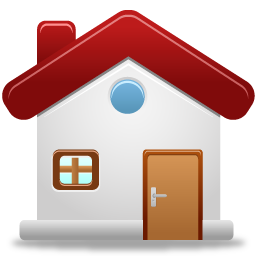 الرئيسية
التالي
السابق
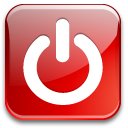 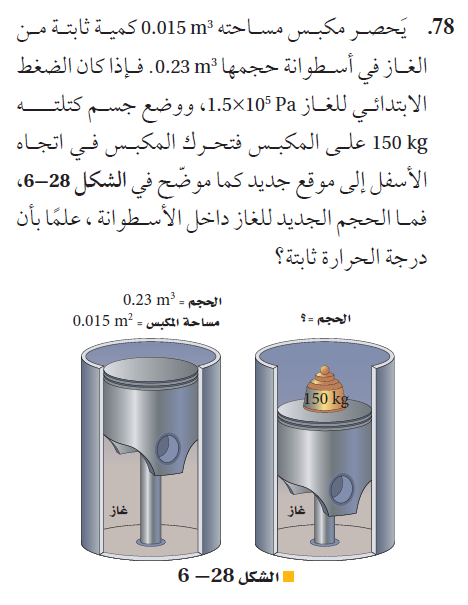 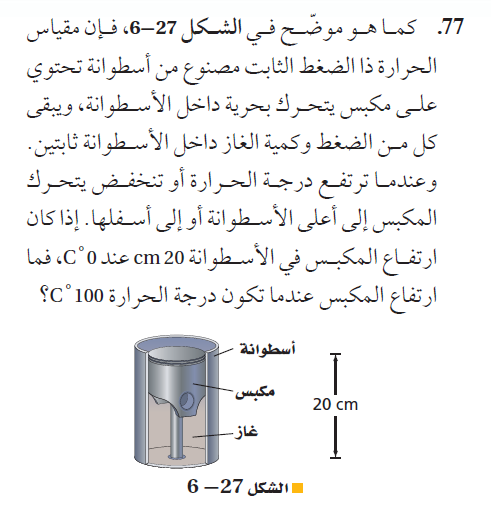 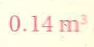 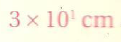 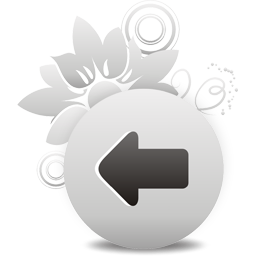 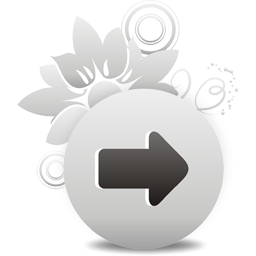 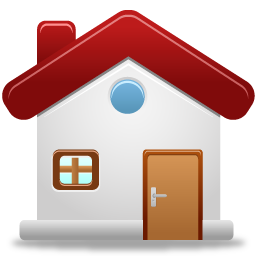 الرئيسية
التالي
السابق
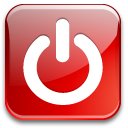 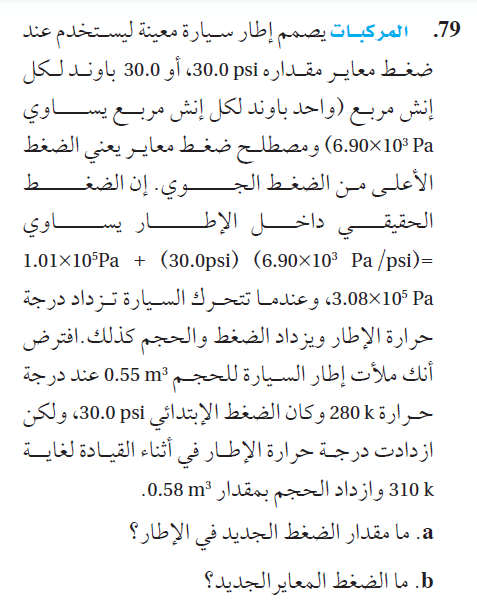 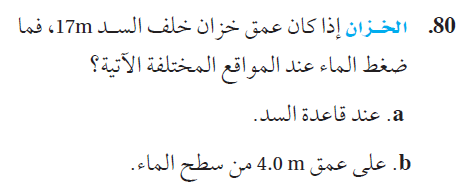 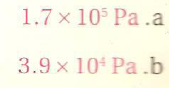 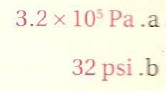 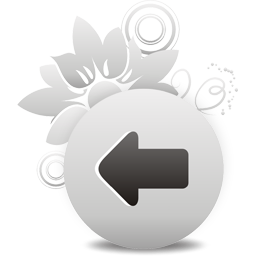 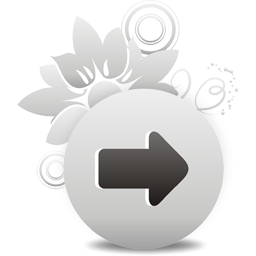 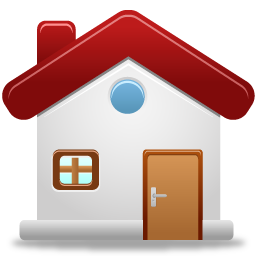 الرئيسية
التالي
السابق
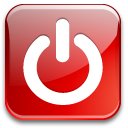 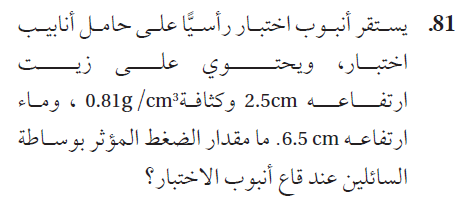 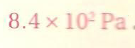 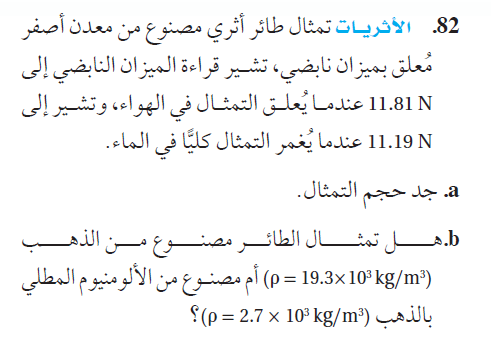 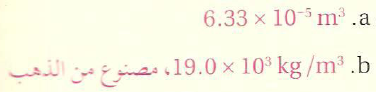 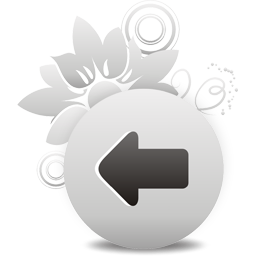 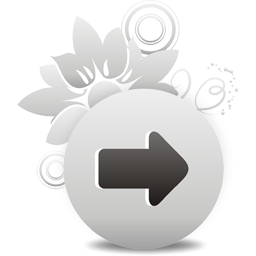 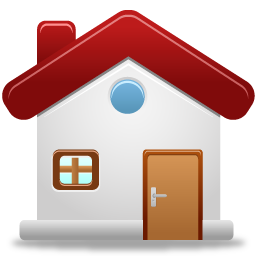 الرئيسية
التالي
السابق
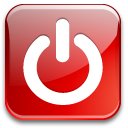 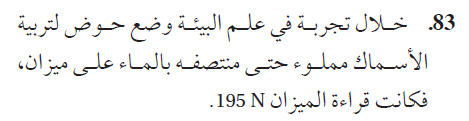 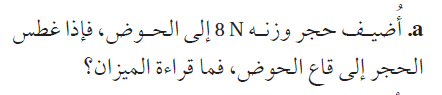 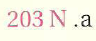 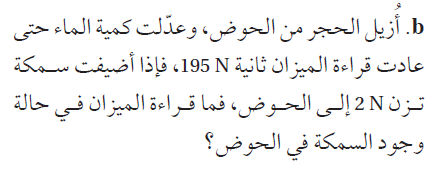 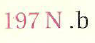 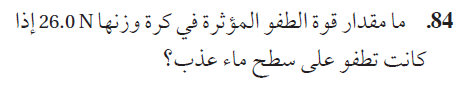 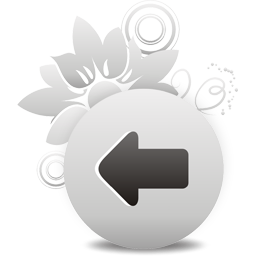 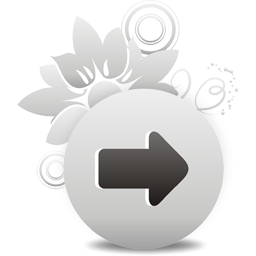 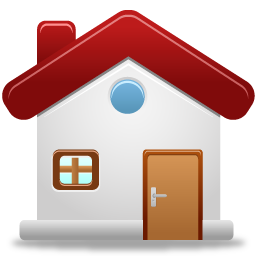 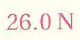 الرئيسية
التالي
السابق
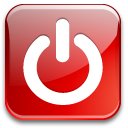 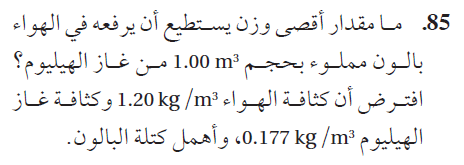 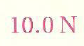 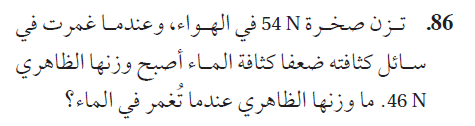 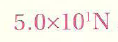 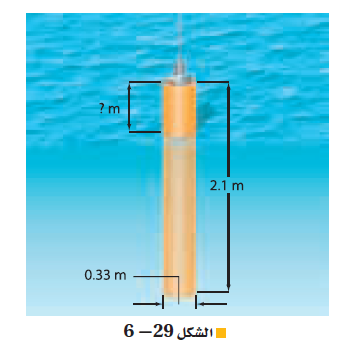 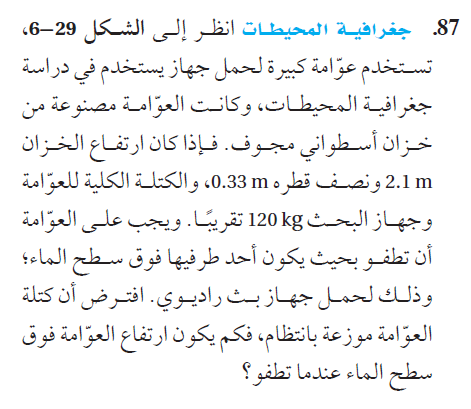 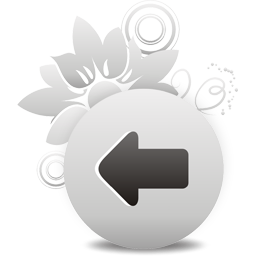 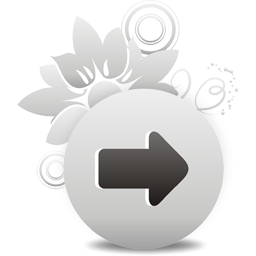 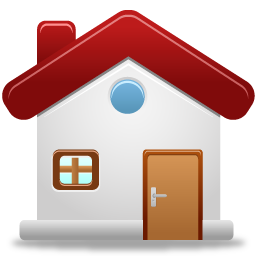 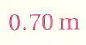 الرئيسية
التالي
السابق
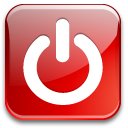 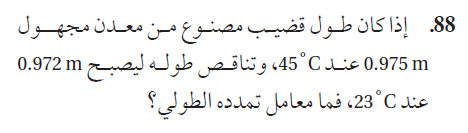 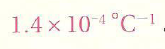 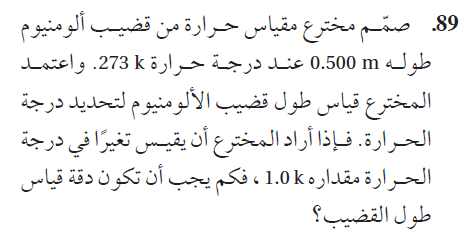 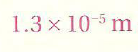 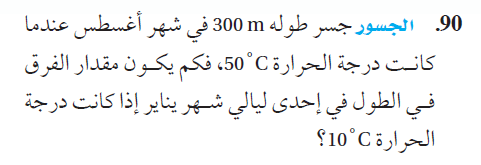 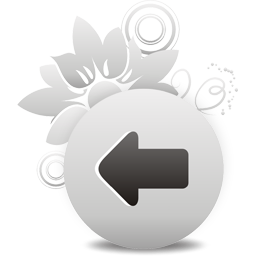 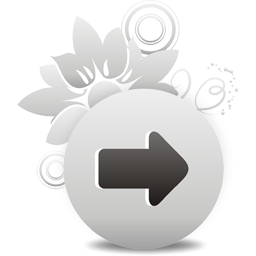 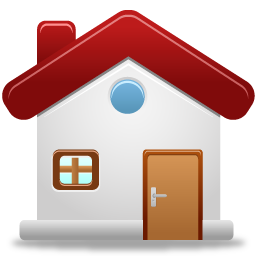 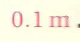 الرئيسية
التالي
السابق
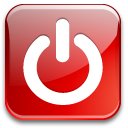 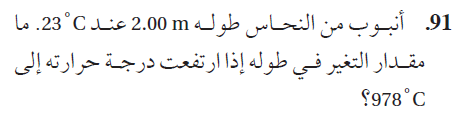 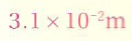 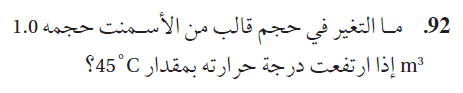 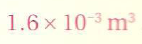 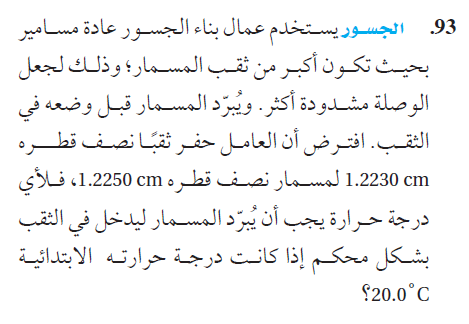 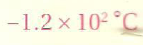 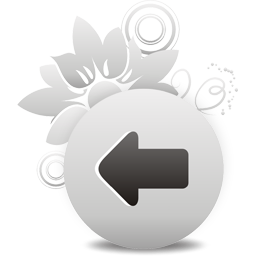 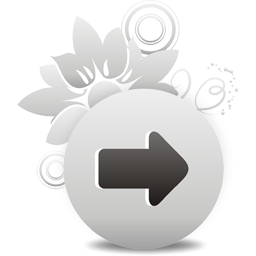 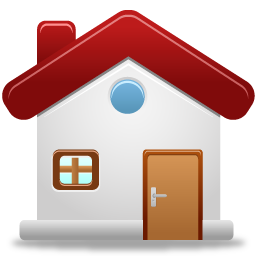 الرئيسية
التالي
السابق
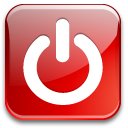 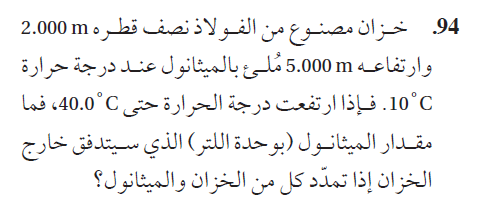 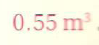 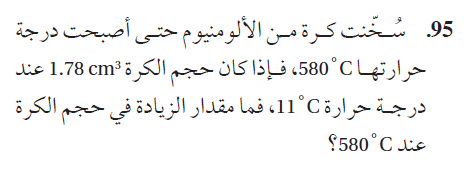 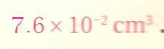 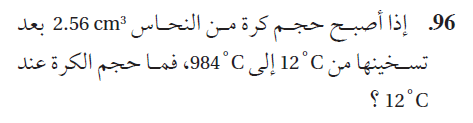 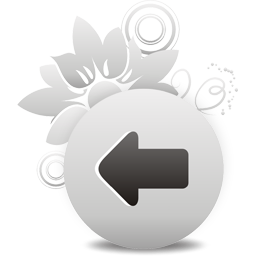 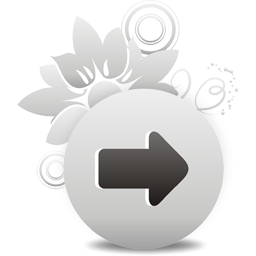 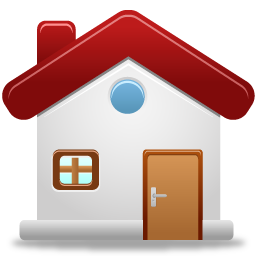 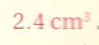 الرئيسية
التالي
السابق
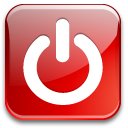 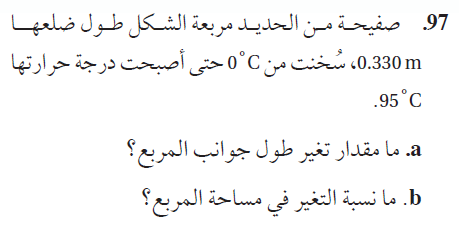 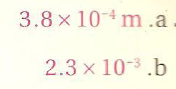 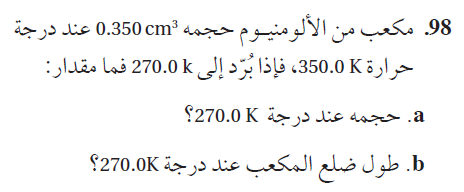 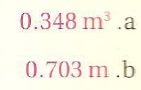 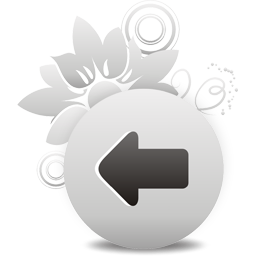 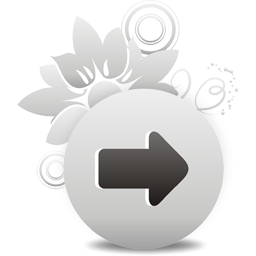 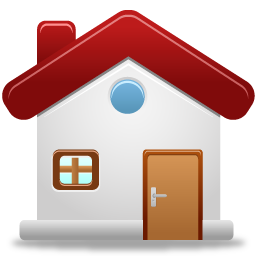 الرئيسية
التالي
السابق
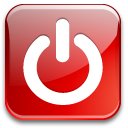 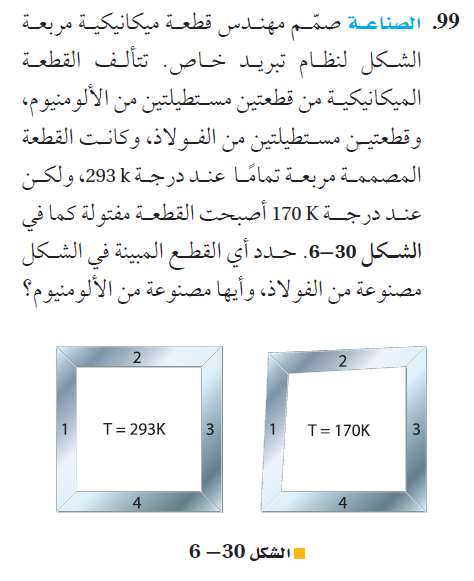 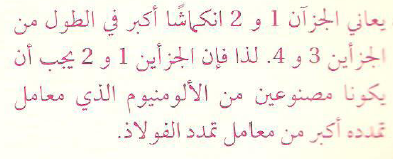 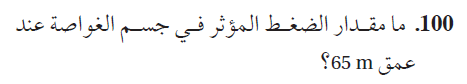 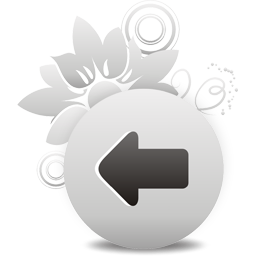 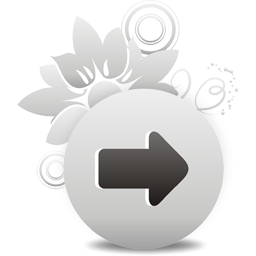 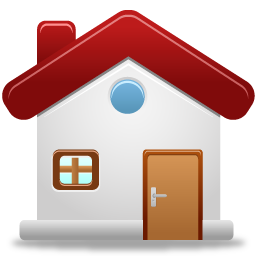 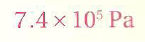 الرئيسية
التالي
السابق
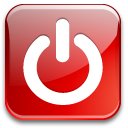 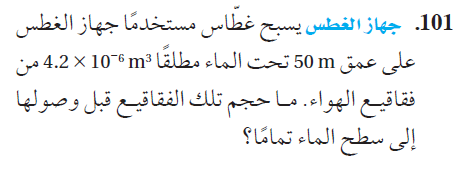 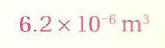 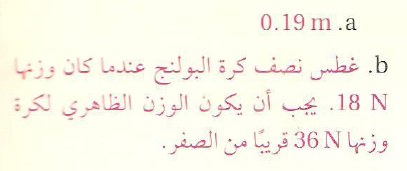 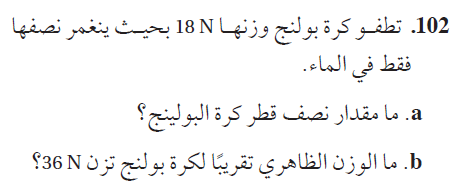 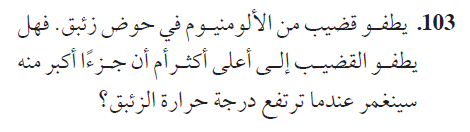 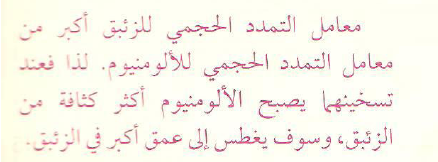 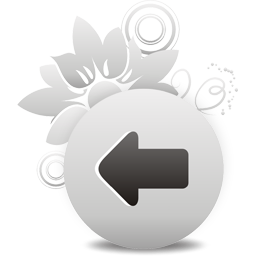 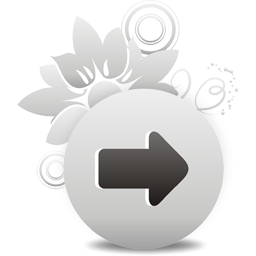 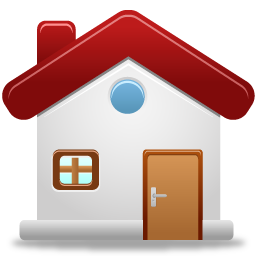 الرئيسية
التالي
السابق
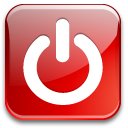 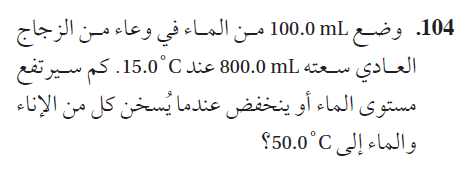 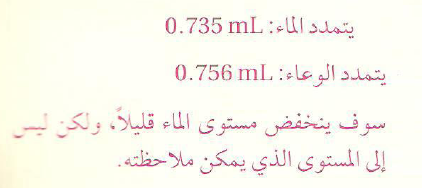 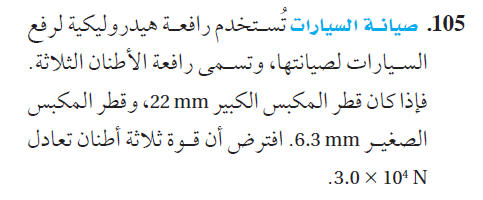 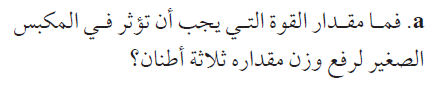 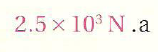 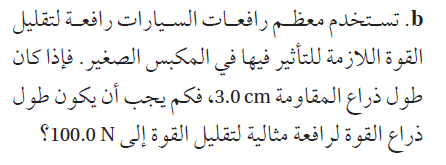 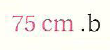 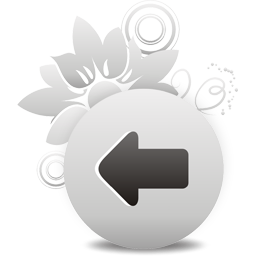 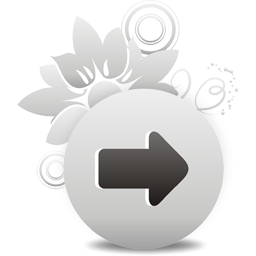 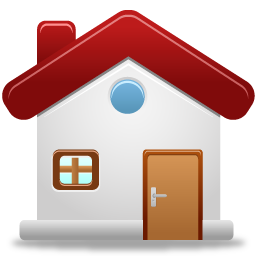 الرئيسية
التالي
السابق
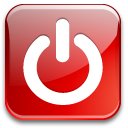 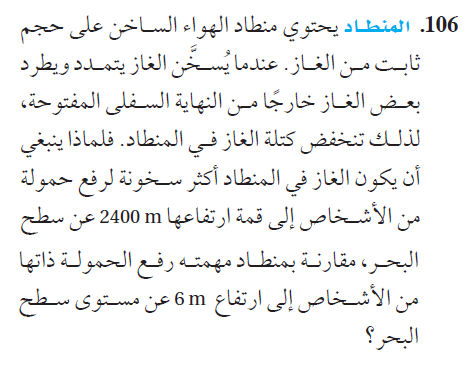 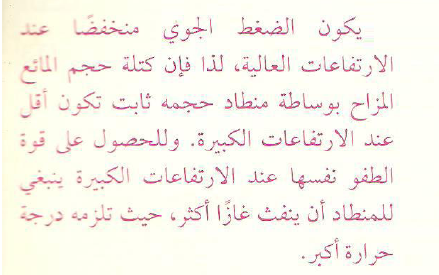 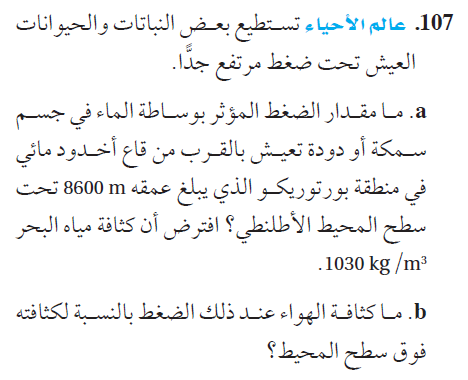 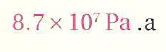 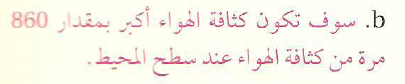 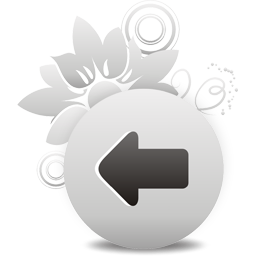 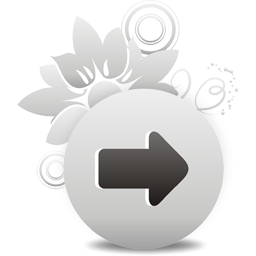 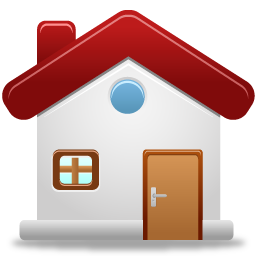 الرئيسية
التالي
السابق
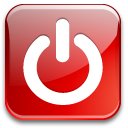 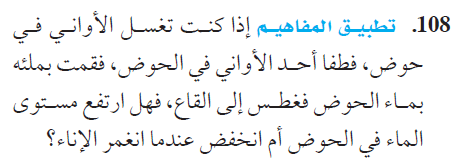 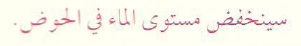 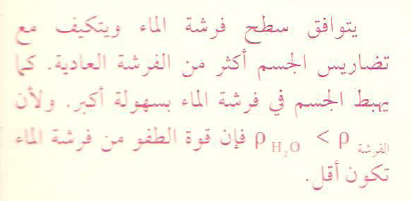 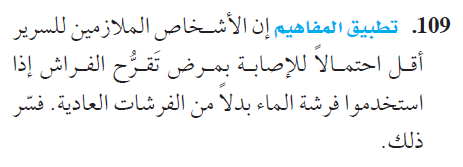 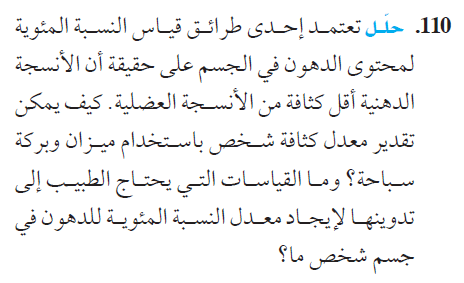 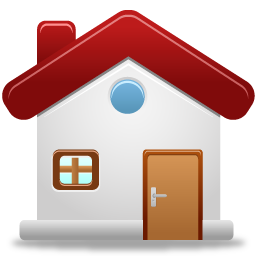 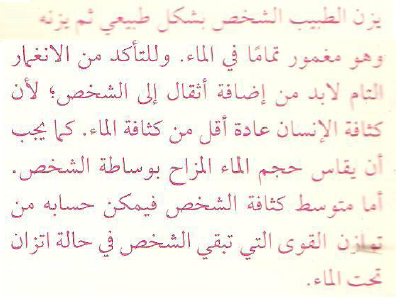 الرئيسية
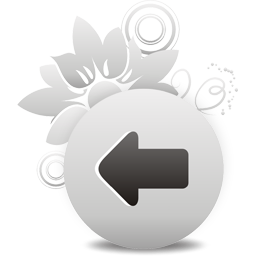 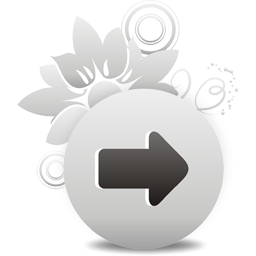 التالي
السابق
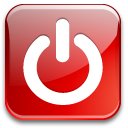 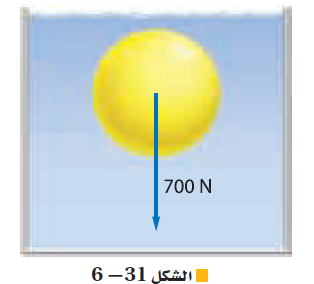 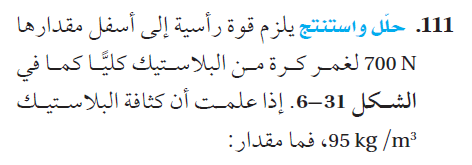 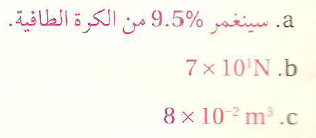 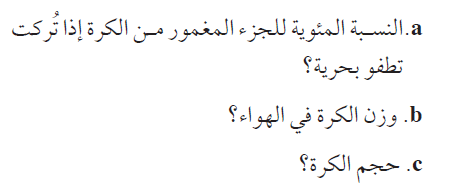 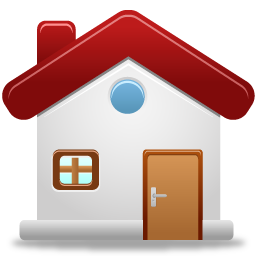 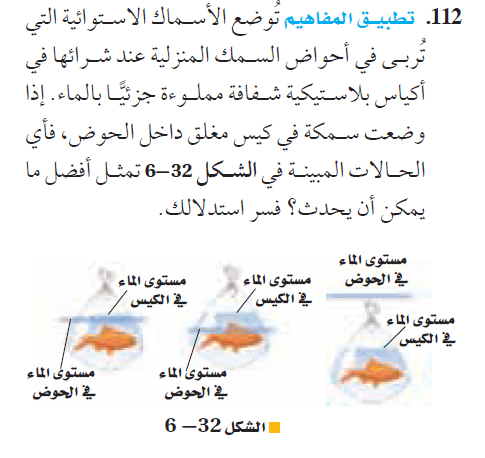 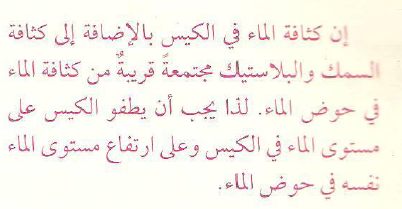 الرئيسية
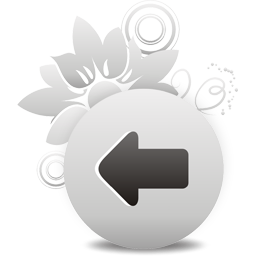 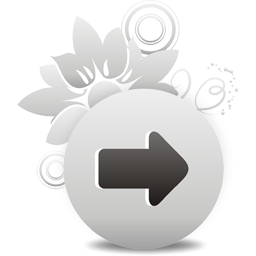 التالي
السابق
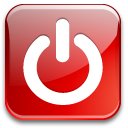 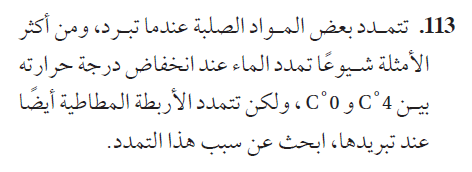 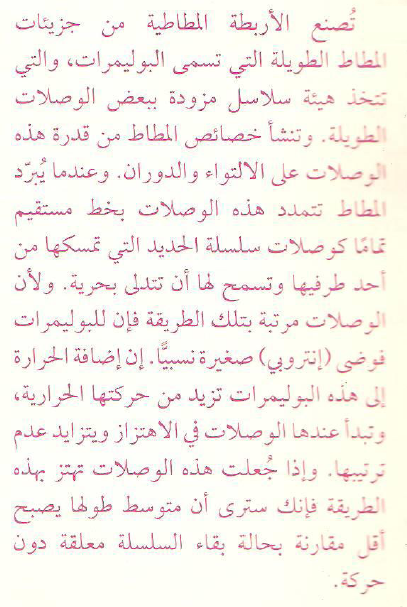 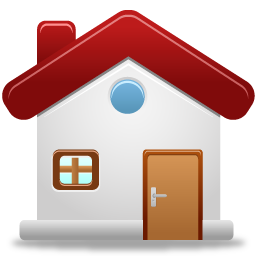 الرئيسية
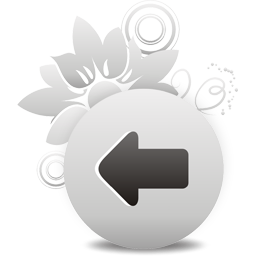 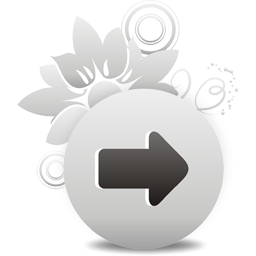 التالي
السابق
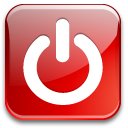 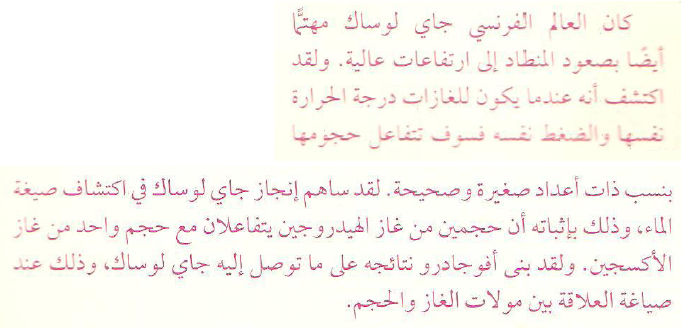 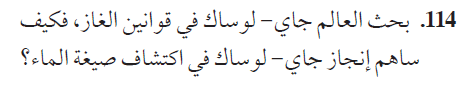 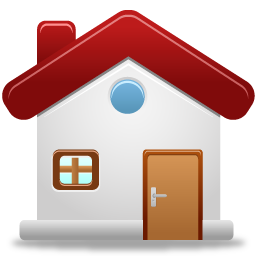 الرئيسية
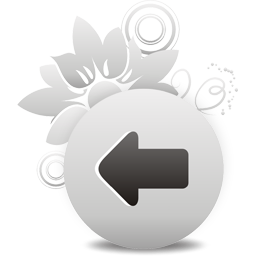 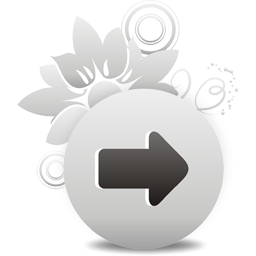 التالي
السابق
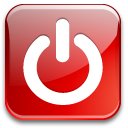 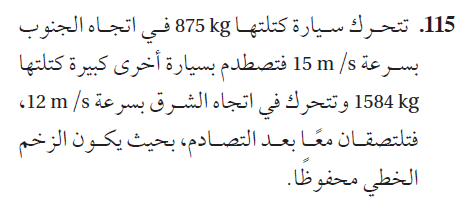 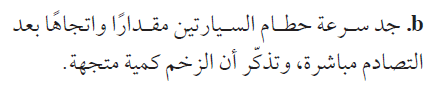 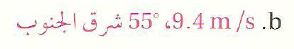 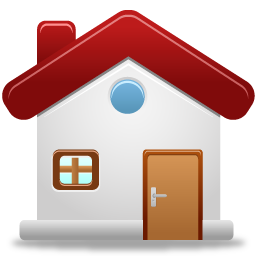 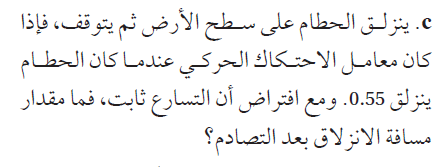 الرئيسية
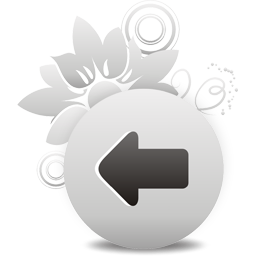 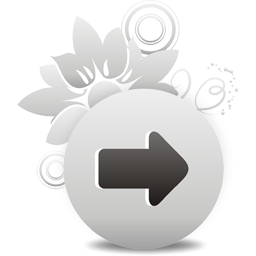 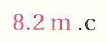 التالي
السابق
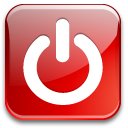 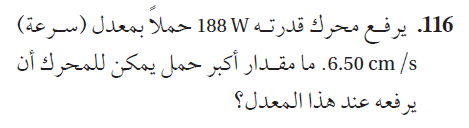 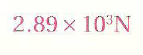 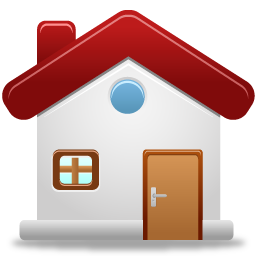 الرئيسية
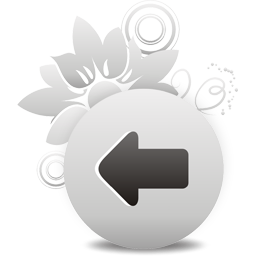 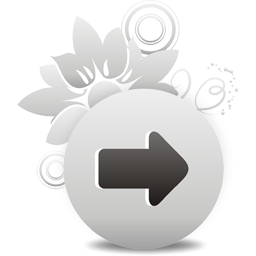 التالي
السابق
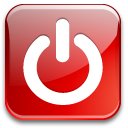 صفحة  217
اختبار مقنن
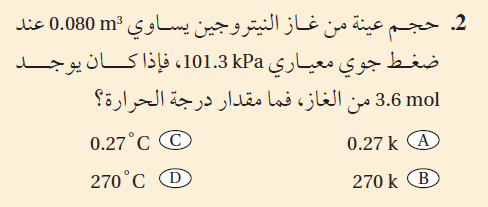 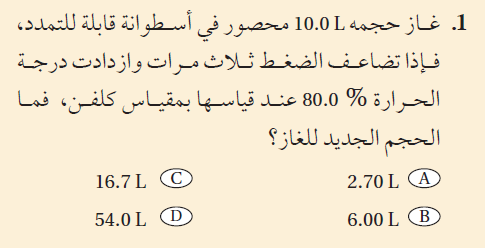 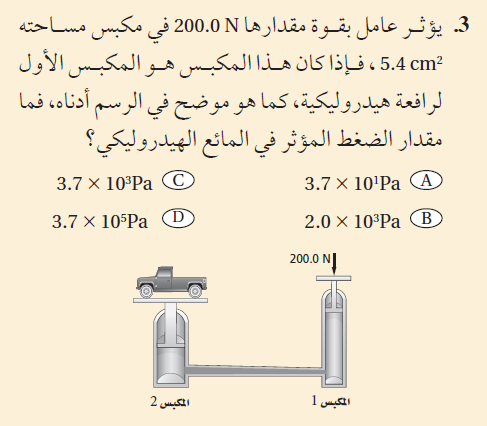 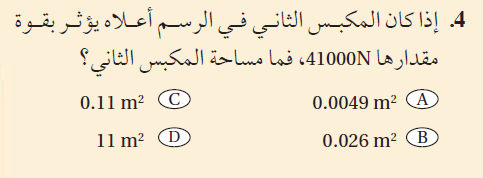 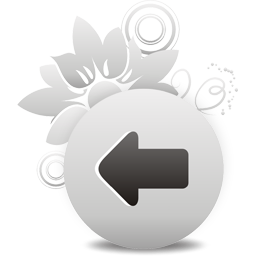 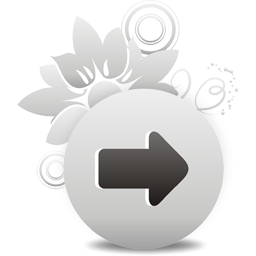 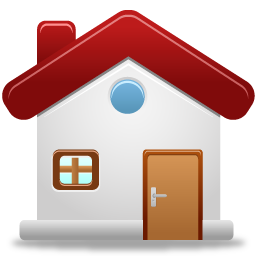 الرئيسية
التالي
السابق
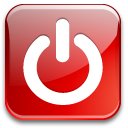 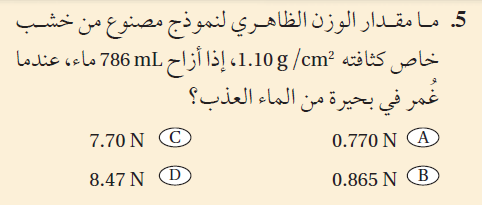 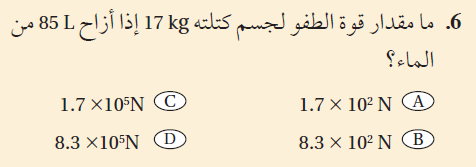 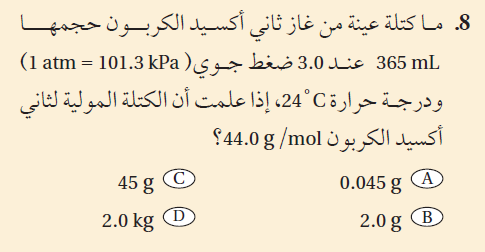 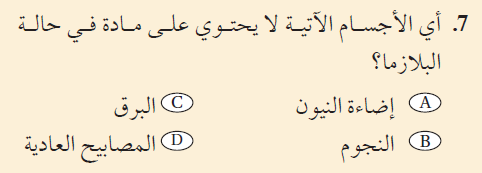 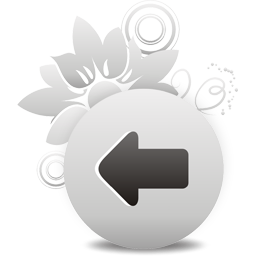 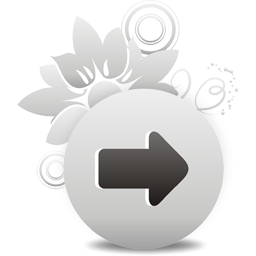 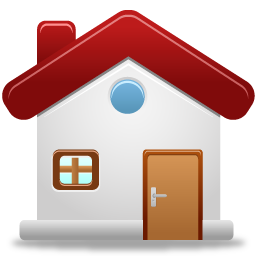 الرئيسية
التالي
السابق
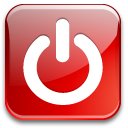 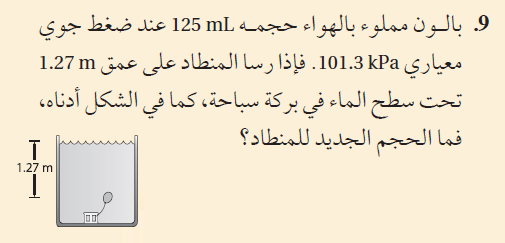 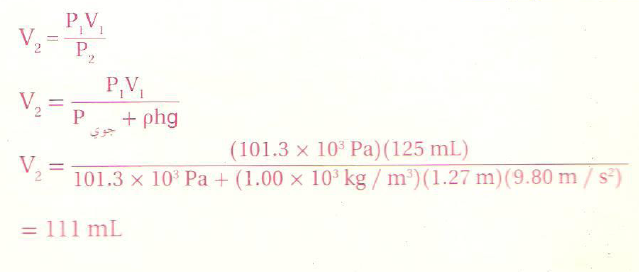 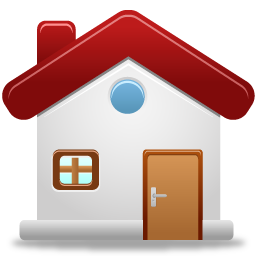 الرئيسية
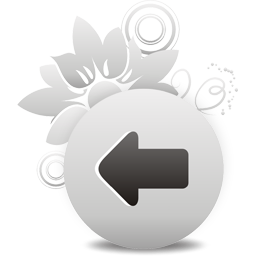 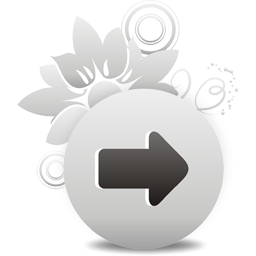 التالي
السابق